GLOBE Asia Pacific Regional MeetingNew and Upcoming Web and App EnhancementsCountry Coordinator Essentials
Updated March 25, 2024
Agenda
Recently delivered website and GLOBE Observer app enhancements
Planned / Upcoming Tasks and Enhancements

Overview/Reminder of:
Metrics available to you
GLOBE Management capabilities
Your Dashboards
Editing/Adding Schools
Editing/Adding Users
Editing/Adding Content
How can we help you?
Recent Web Site Enhancements
New ‘Mega’ Menus
Easy to use menus to get a quick glance of contentRestructured some content to improve findabilityChanging to “on click”  with our next release
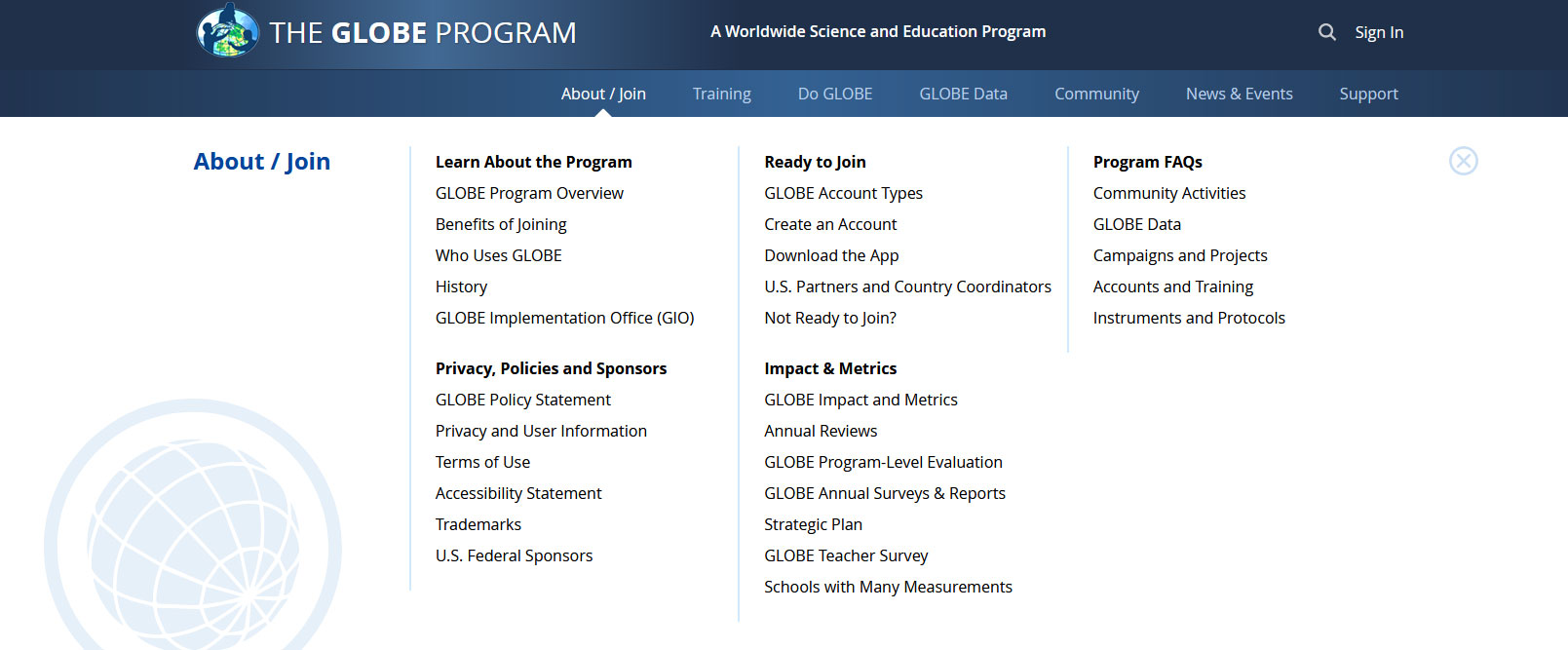 Improved ‘About GLOBE’ Section
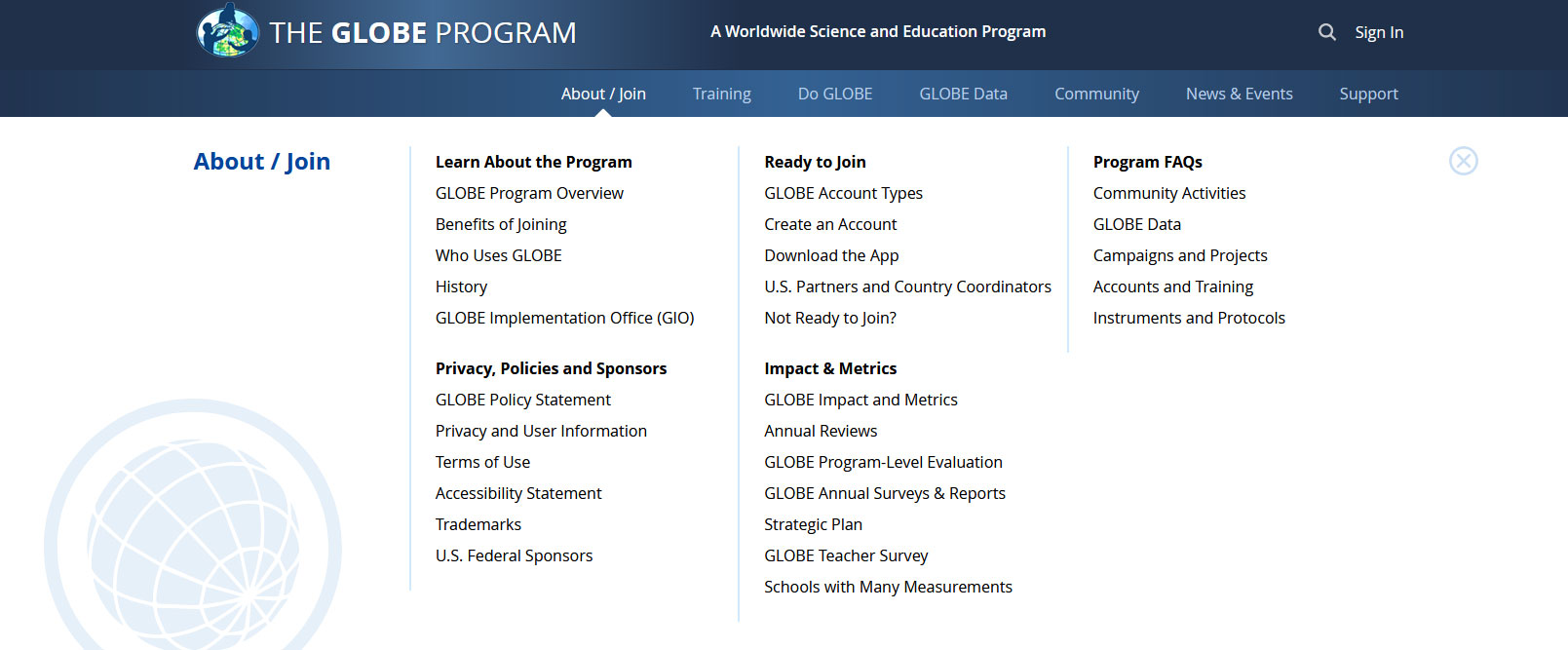 The section was re-structured to provide clearer information on what GLOBE is, how teachers, citizen scientists and other use GLOBE, and the benefits of joining.
Account Type definitions and capabilities are better explained.
Improved ‘About GLOBE’ Section
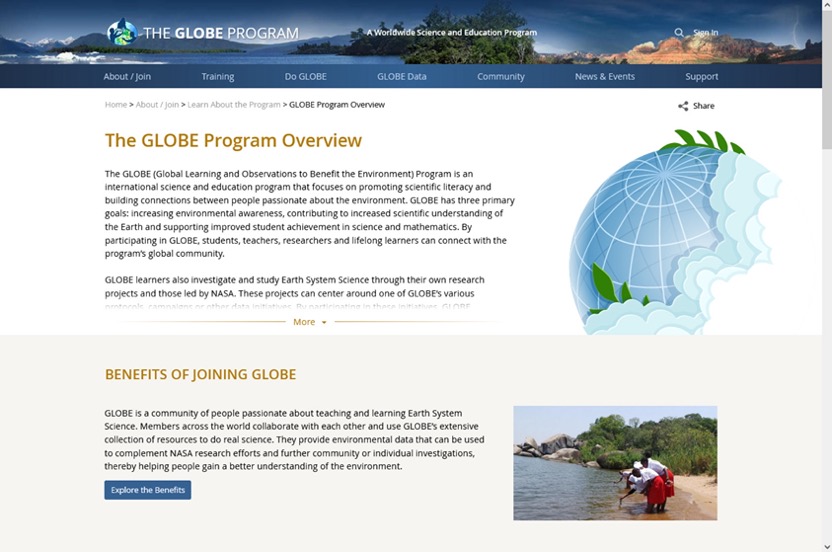 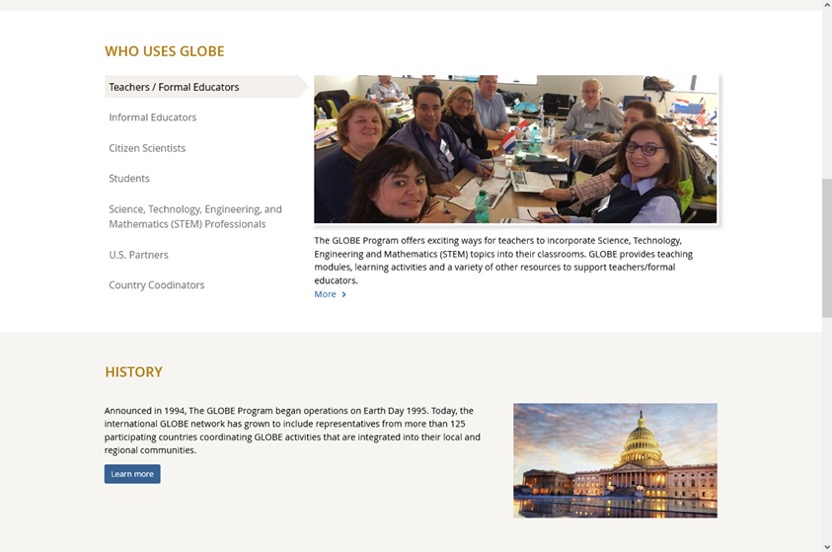 Improved ‘About GLOBE’ Section
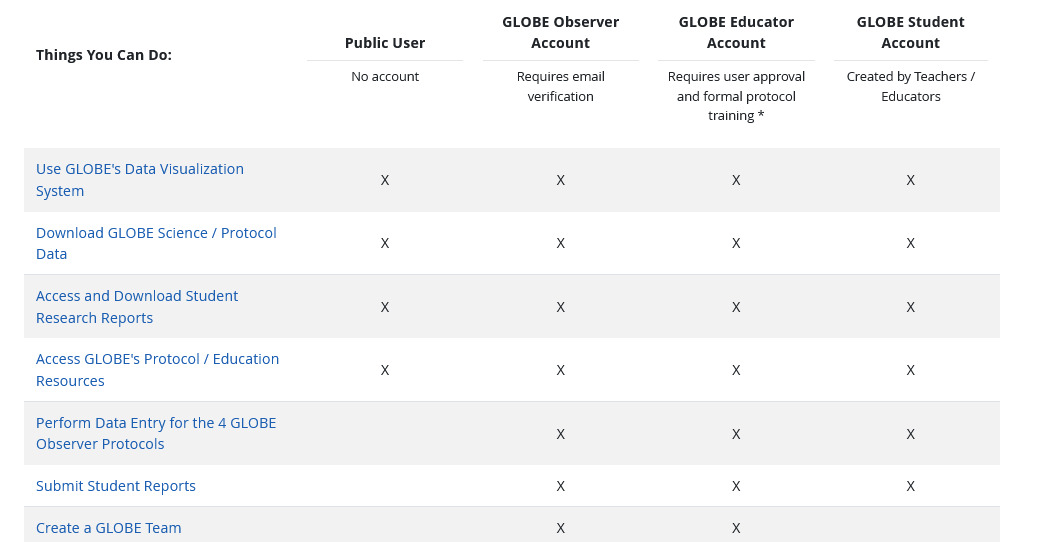 New Account Creation Forms
One path for all users.
One form for both the website and GLOBE Observer app.
Users can identify which best describes them (formal or informal educator, citizen scientist, STEM professional) to allow us provide targeted content.
Teachers / Educators can elect to create a GLOBE Observer or a GLOBE Educator account depending on their needs.
A step counter was added to the form to help guide users through the account creation process.
All users are now required to verify their email address.
Country Coordinators still approve all requests for GLOBE Educators, Schools and Informal Educators in their country.
New Account Creation Forms
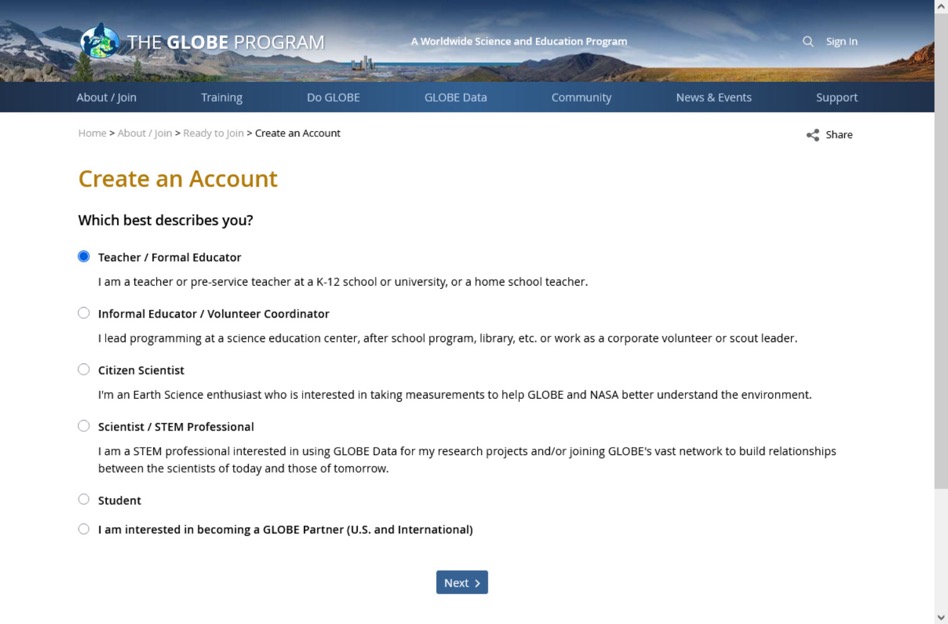 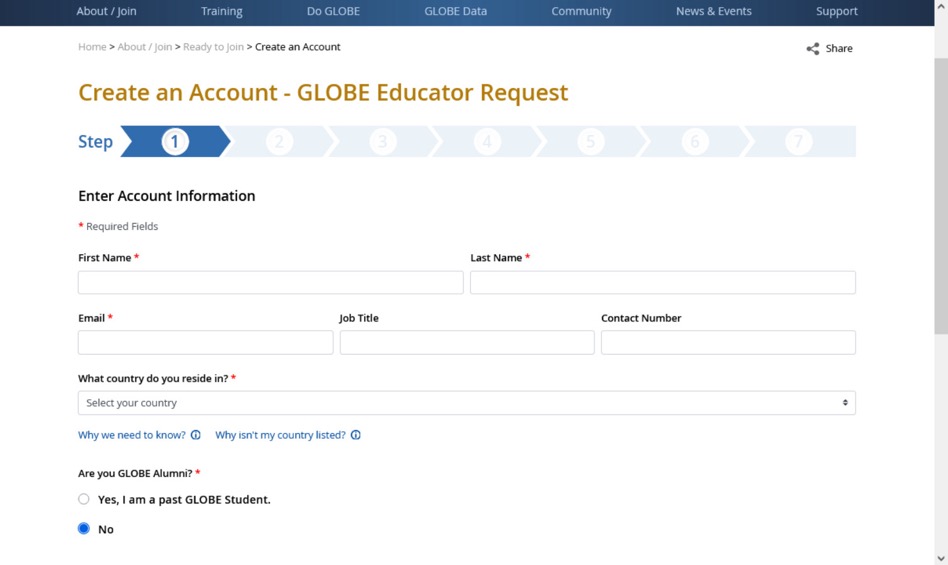 Educators can choose Educator or Observer path
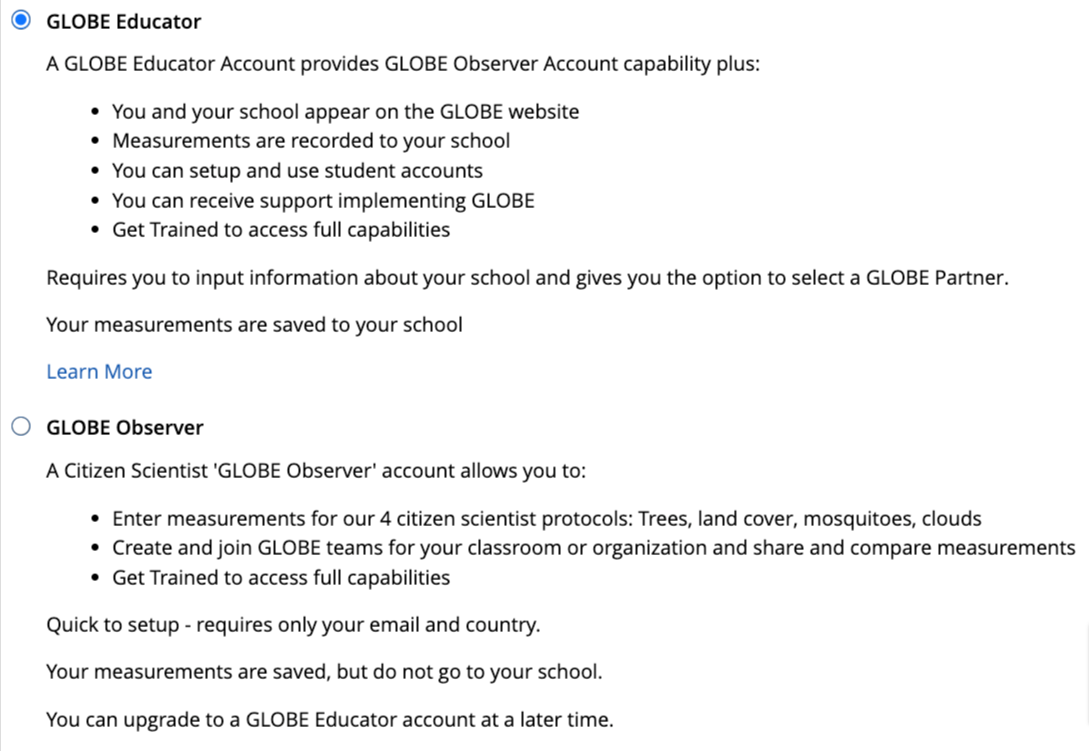 For teachers who just want to try things out, select Observer Option
Same as GLOBE Observer, except we can see in the system if they are a citizen scientist or an educator (how many teachers are just doing observer?)
Account Upgrade Form for GLOBE Observers
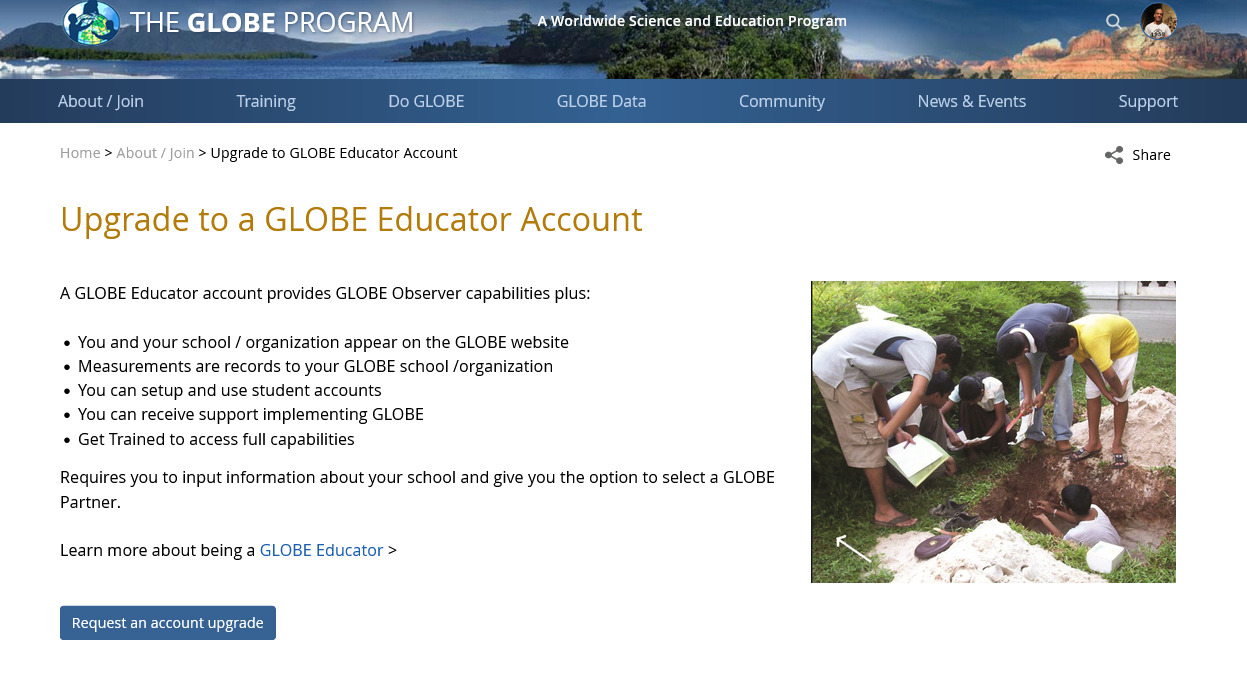 Educators with a GLOBE Observer account are now able to request an upgrade to a GLOBE Educator account via an on-line application.
The application is sent to the Country Coordinator for approval
They will be able to enter their school information and be submitted for approval as a GLOBE Educator
Introduction of Informal Education Organizations
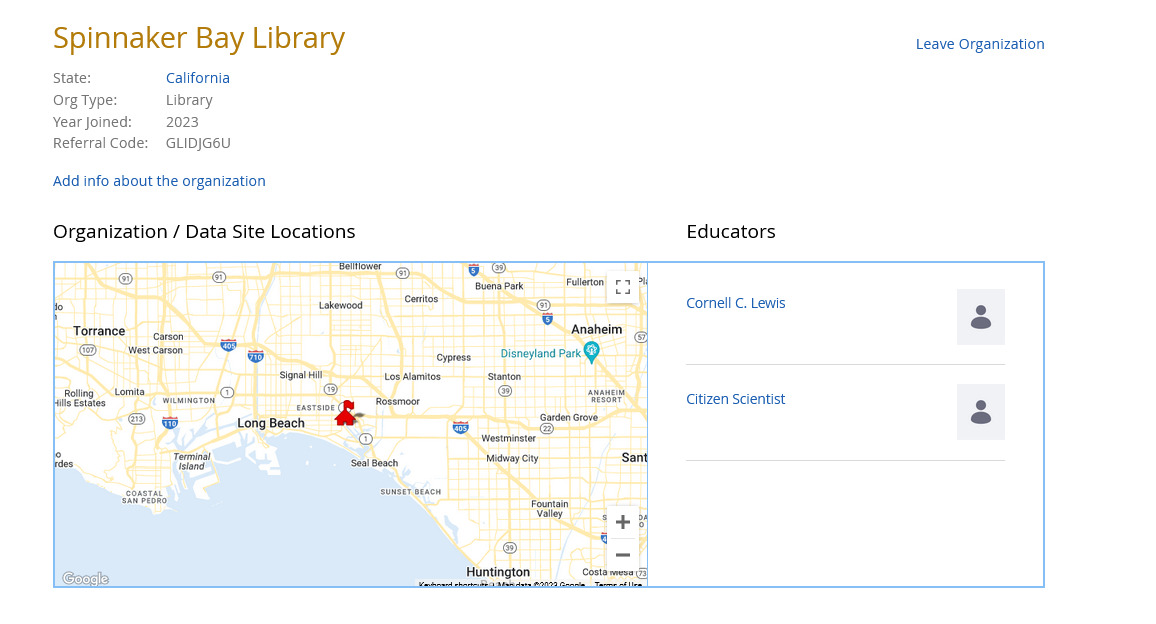 Informal Educators who create a GLOBE account can now request to have their informal education organization become a GLOBE organization.
Libraries, science centers, museums, aquariums, etc. are given a presence on the GLOBE website and can have their GLOBE data associated with their organization.
User Roadmaps
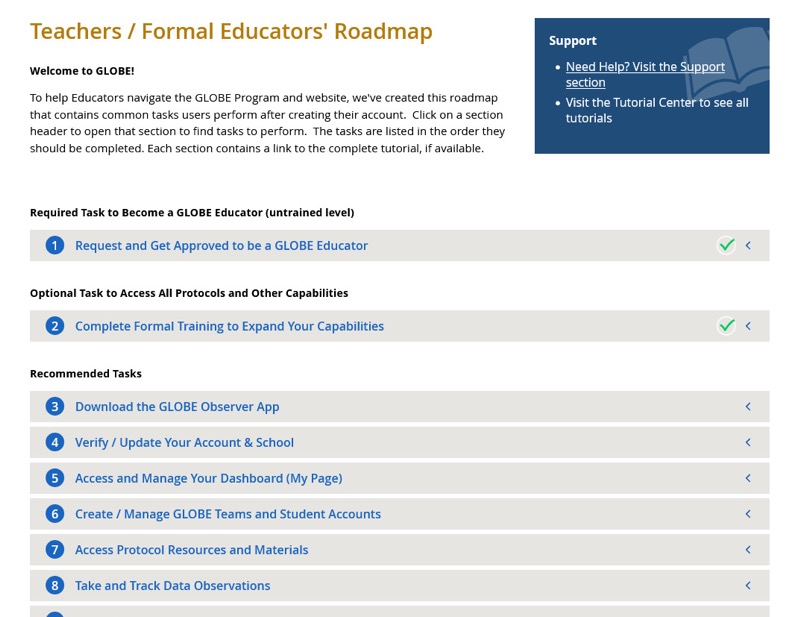 User Roadmaps are guides to help new and existing GLOBE members navigate the website by providing a list of commonly performed tasks by GLOBE users.
There’s a roadmap for each user type with links to tutorials and content on the website.
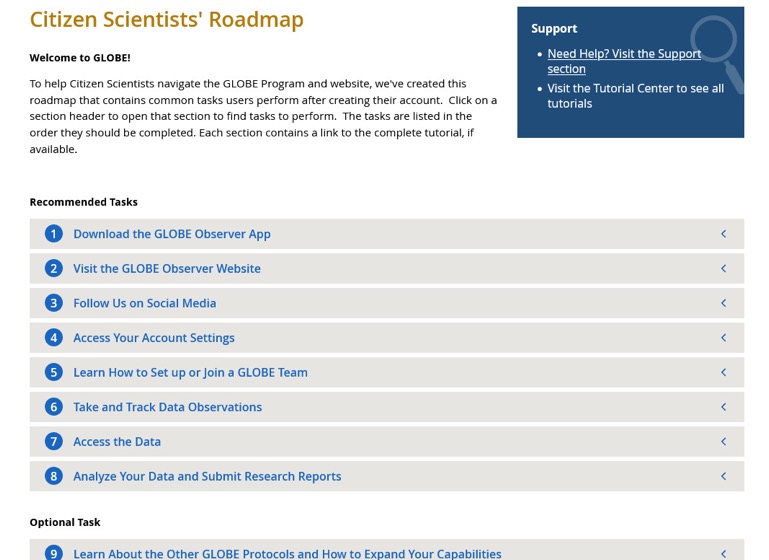 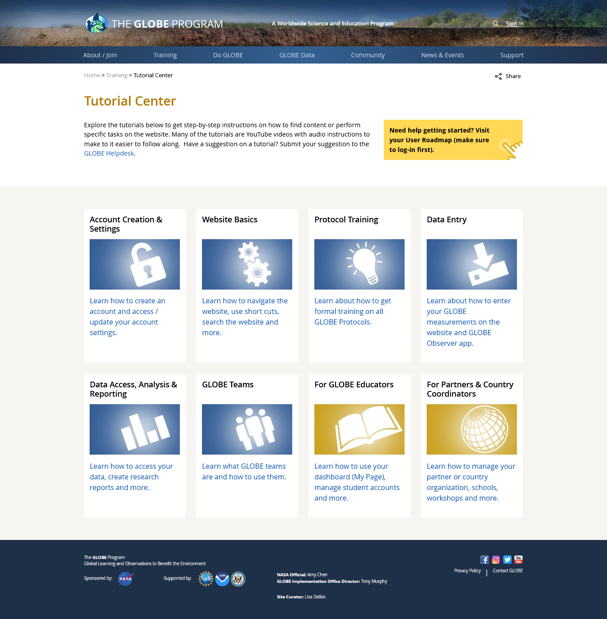 Tutorial Center
All site tutorials are now in one place.
Most tutorials are short ‘chapters’ to allow users to quickly find the help they need.
YouTube videos are available for most of the tutorials.
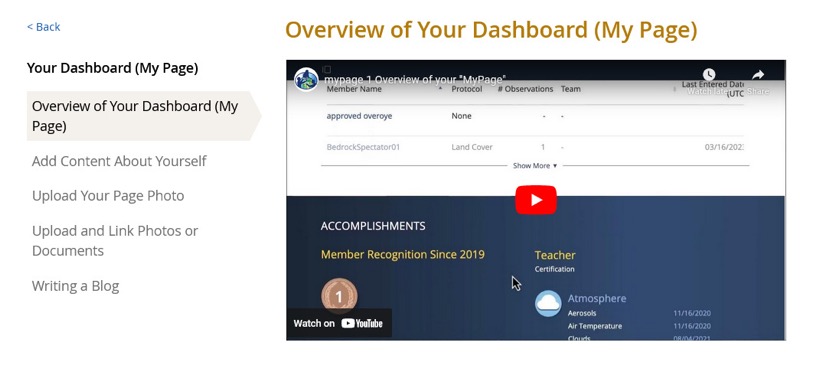 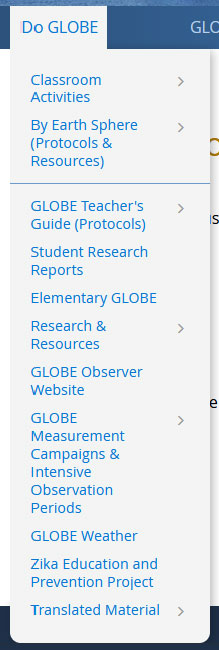 Site Re-Architecture (Phase 1)  – Restructuring the Do GLOBE Section
Do GLOBE section was simplified to reduce the number of content areas.
Sphere communities and Teacher’s Guide pages were merged to reduce confusion on where to go to learn about Spheres and Protocols. 
1st phase of site re-architecture with goal to make it easier for the community to find content and have a central place to learn about the GLOBE Protocols.
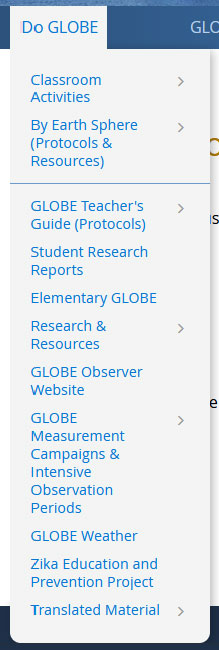 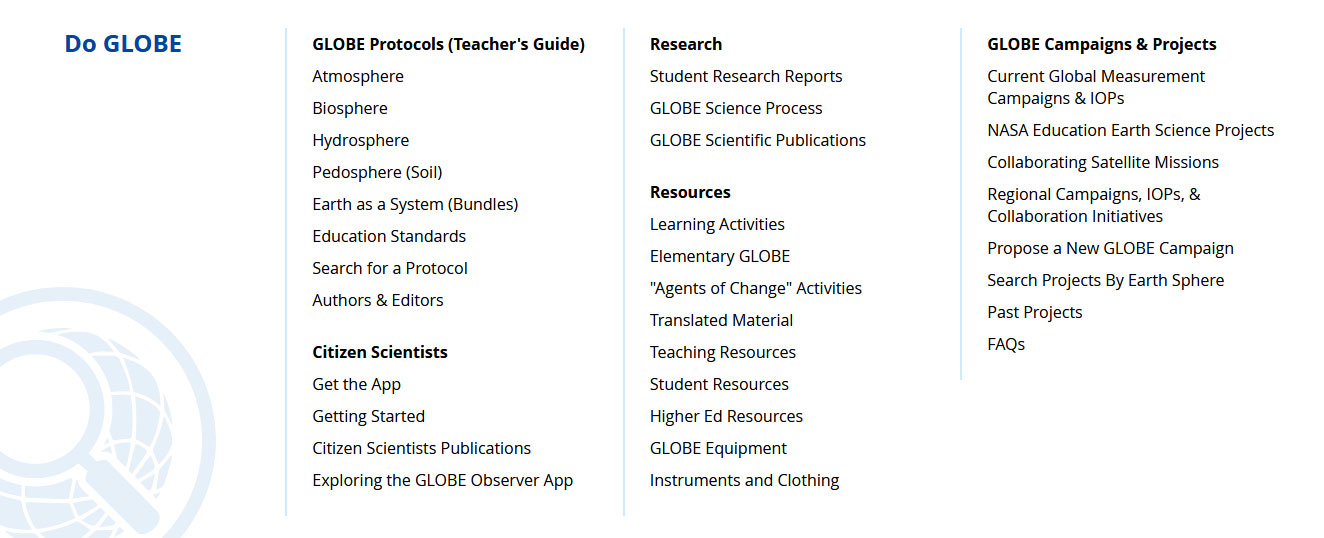 Enhanced Featured Content Area on the Home Page
Content users quickly want to access will be featured at the top of the home page.
Content will be customized for the different user types – Educators, Citizen Scientists, Students, Guests, etc.
Reduced Area of Featured Rotator
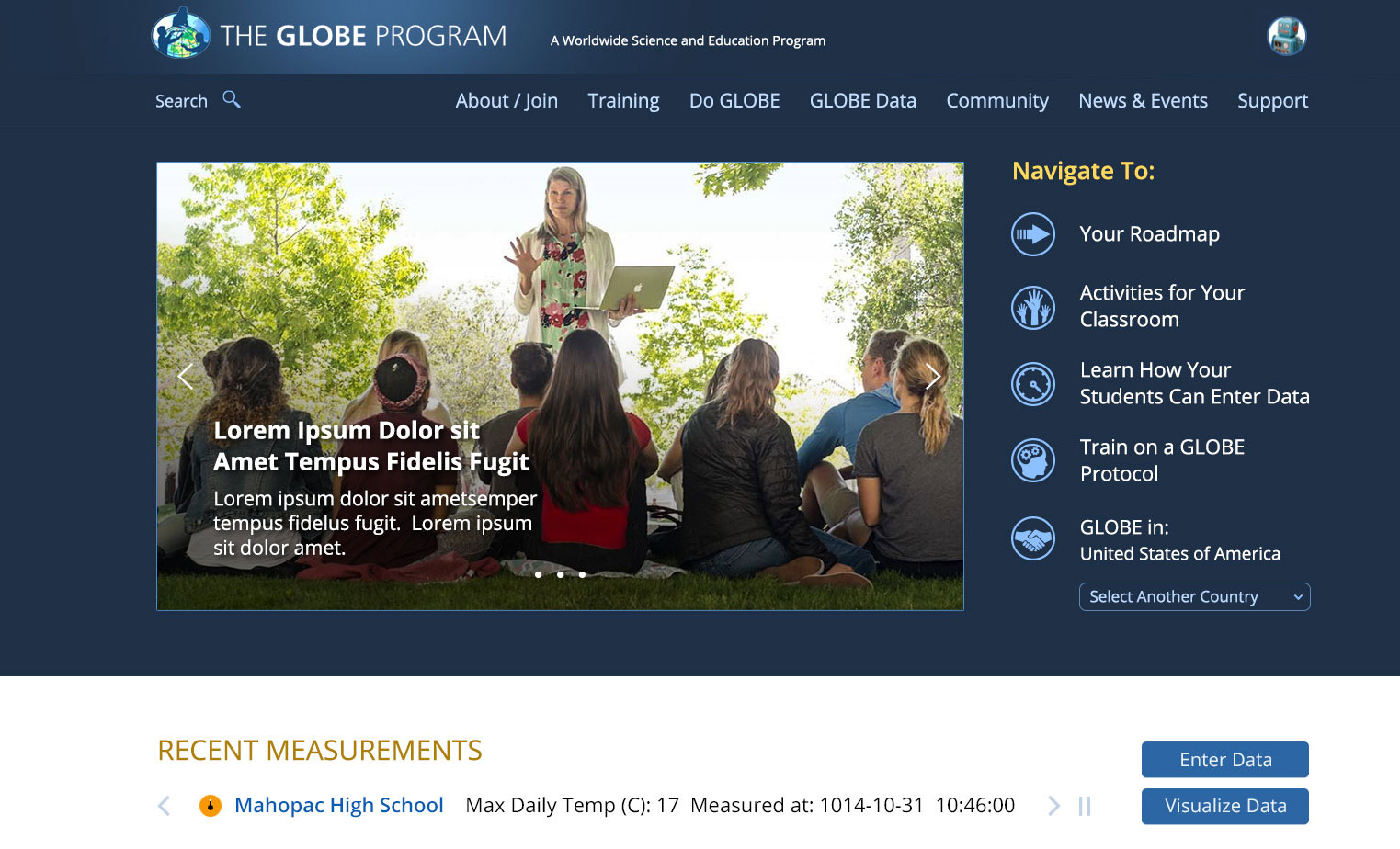 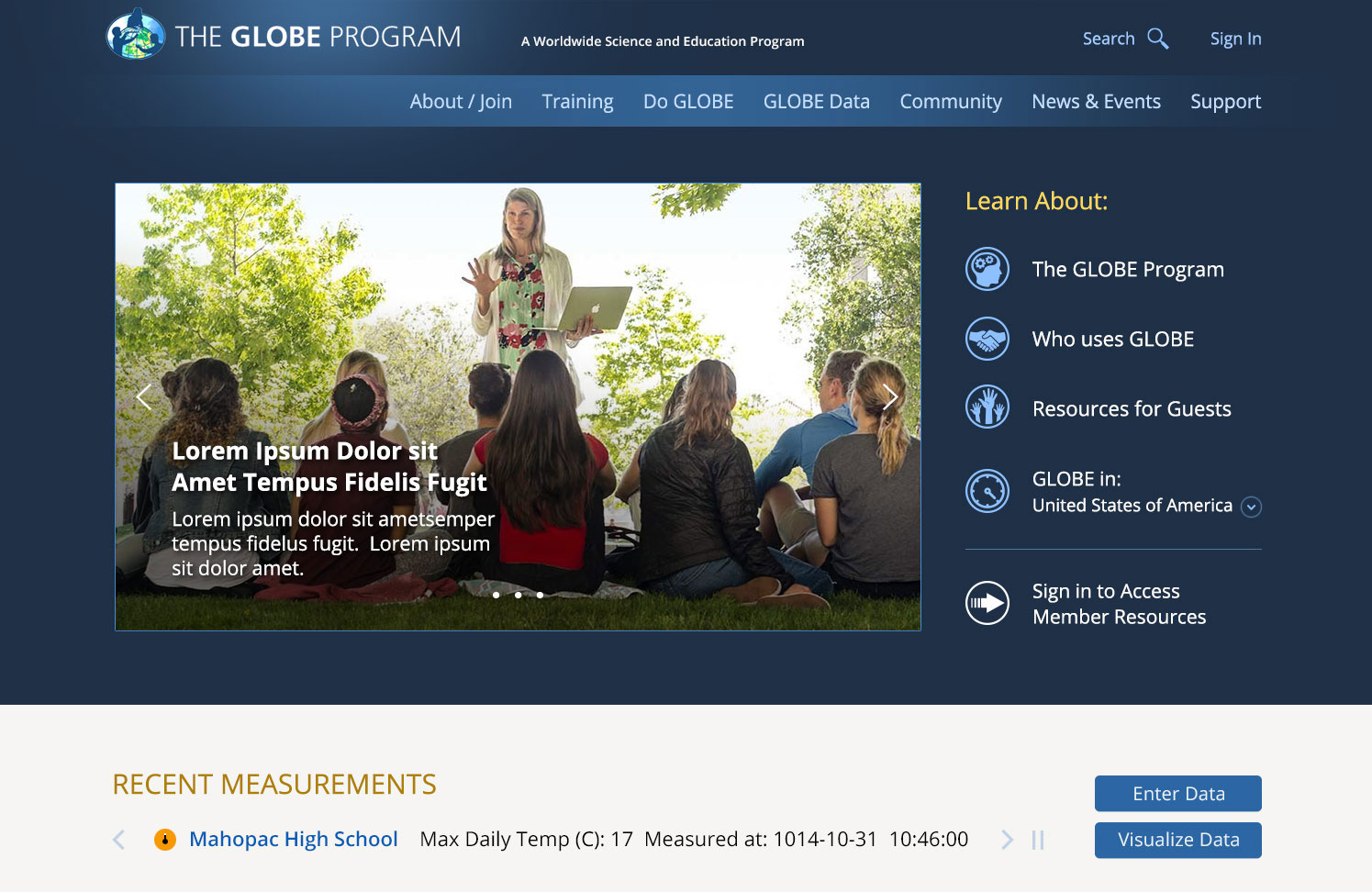 New Web-Based eTraining Modules (courses) - Pedosphere
New Pedosphere Web-Based e-Training modules are now available.
Replaces the PowerPoint Presentations. 
Incorporates interactive features to improve the user experience.
Downloadable version is still available.
Other Spheres coming in May 2024
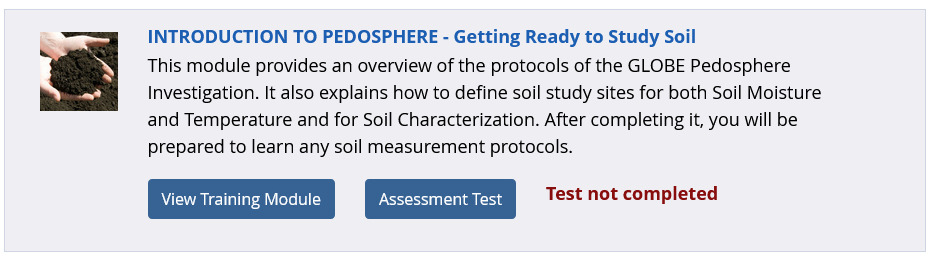 New Web-Based eTraining Modules (courses) - Pedosphere
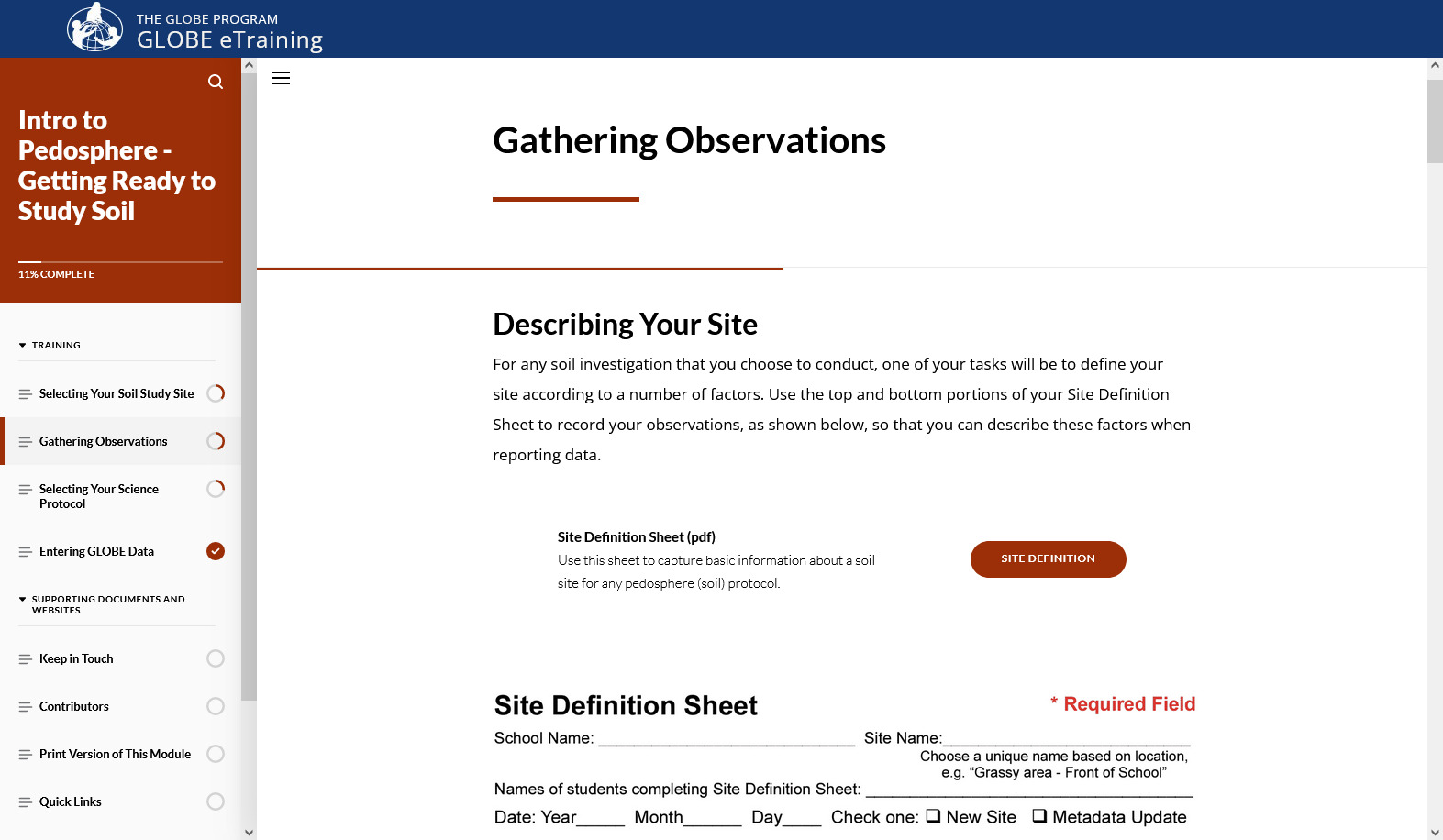 GLOBE Learning Materials Search and Submission Tool
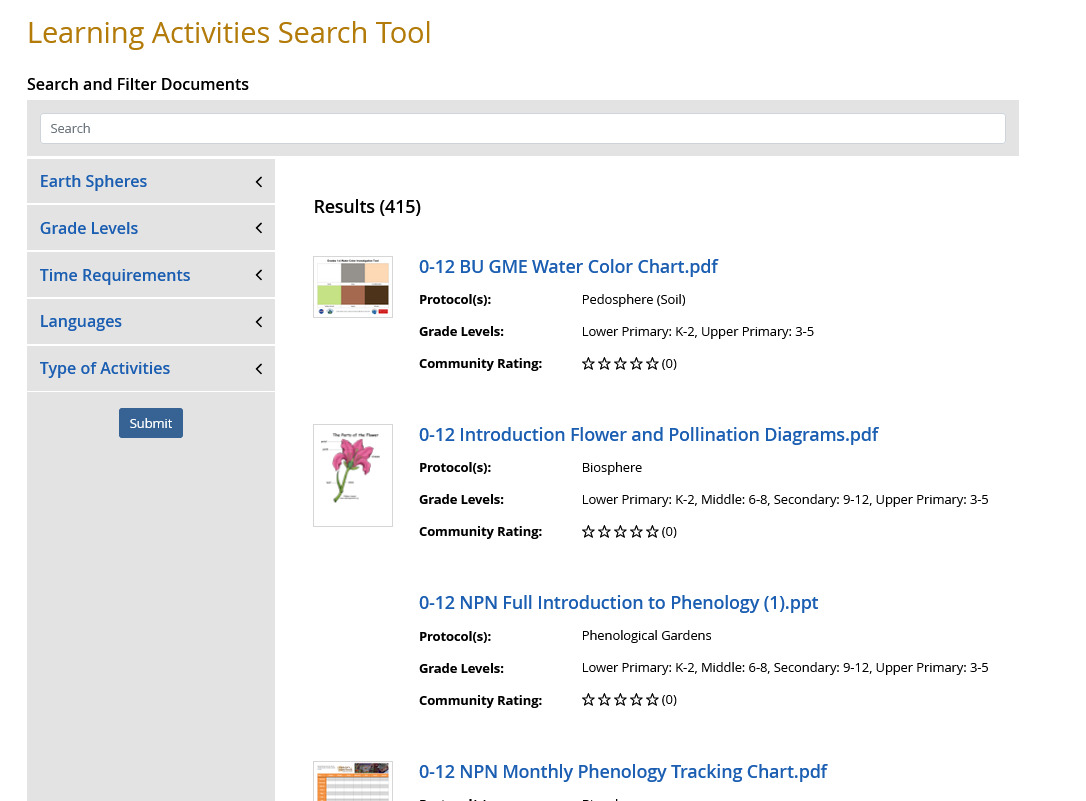 New search tool to allow the GLOBE community to easily find learning activities
Tool allows community members to contribute to the GLOBE library of resources by allowing them to upload resources for others to use, comment and “like” submitted resources
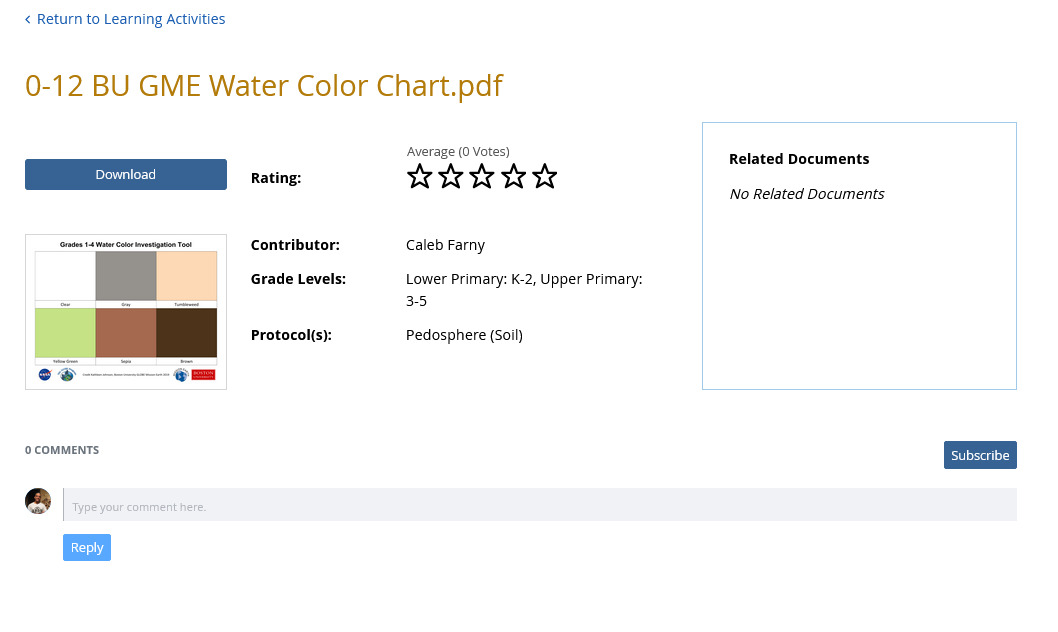 GLOBE Active Trainer Status
Allows GLOBE Trainers to re-certify as active trainers through the online tool.
CCs will get requests as they do now for people who want to become trainers – except this is for people who want to recertify as an active trainer.
This is a two step approval process – CC approval and EWG approval required
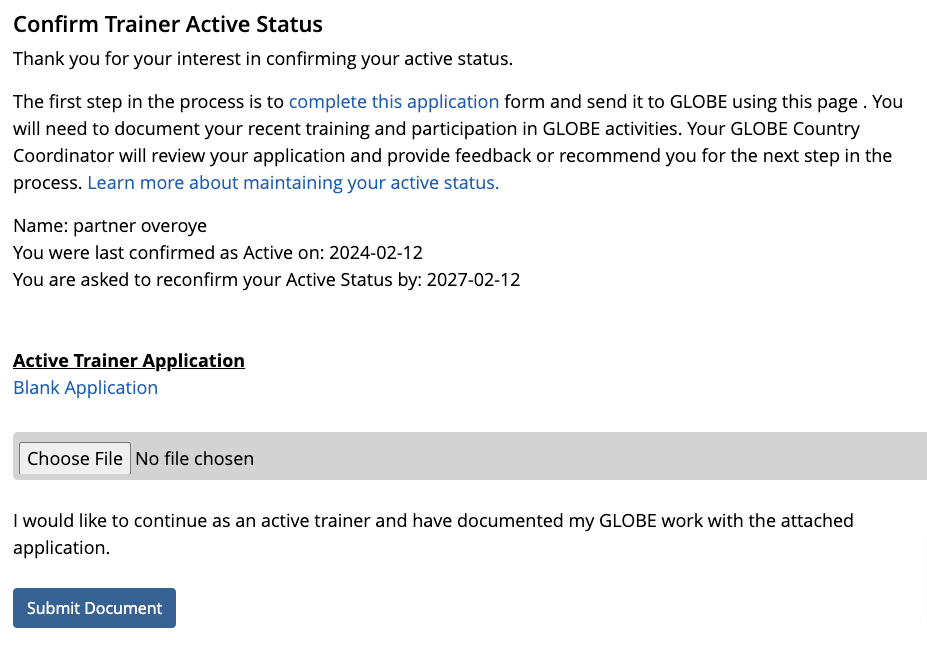 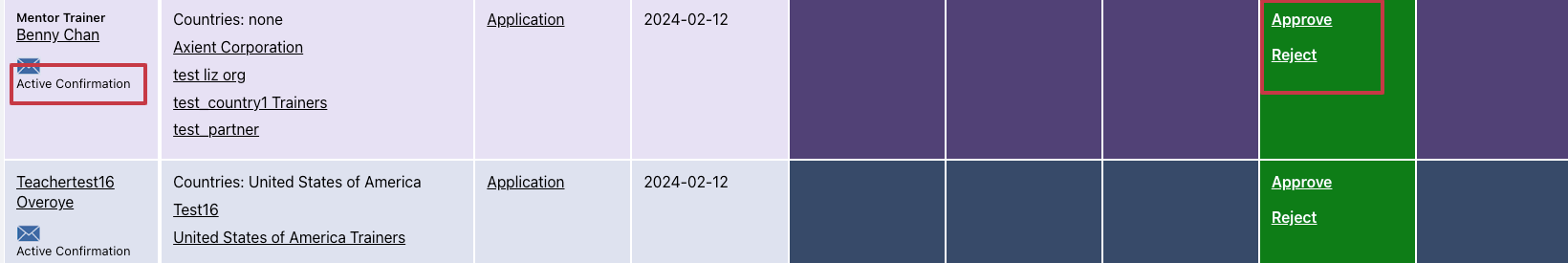 Note on recent enhancements – we’re listening
“I just want to do GLOBE Observer”
Megamenu and partial site re-architecture to make it easier to find content
Roadmaps – list specific steps for each user type to get the most out of GLOBE
New Tutorial Center to consolidate all of GLOBE’s tutorials and provide on-screen demonstrations
Account types by user (Educator/Citizen Scientist/Informal Ed)
New Informal Education Support for the informal education audience
Ability to upgrade from GLOBE Observer to GLOBE Educator 
Support for teachers who “just want to do Observer” – with student accounts, mypages and school pages
“The site is confusing”
“I can’t find anything”
“Where do I go for xyz”
“There’s just too much there”
“Which account should I get?”
“My teacher made a GO account – now what?”
“What’s the next step?”
“I need help with xyz”
“Is my science center a school?”
Site Demo
Coming Soon Website Enhancements
Improved eTraining Protocol Certification Process
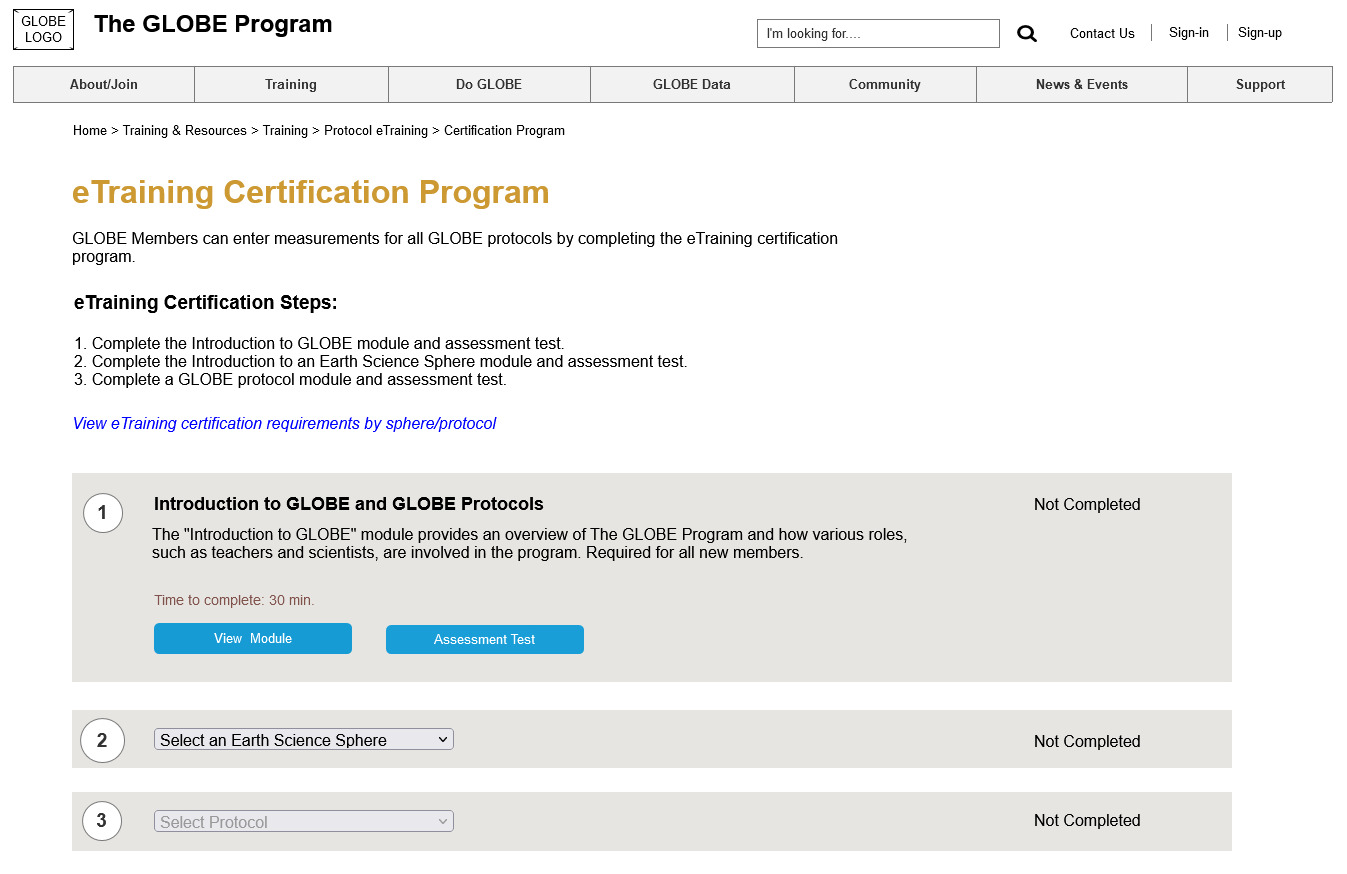 Addresses the issue of users not being sure which eTraining modules are needed to become Protocol Certified (role required to enter measurements for all protocols).
New system will step the user through the required modules.
Improved eTraining Protocol Certification Process
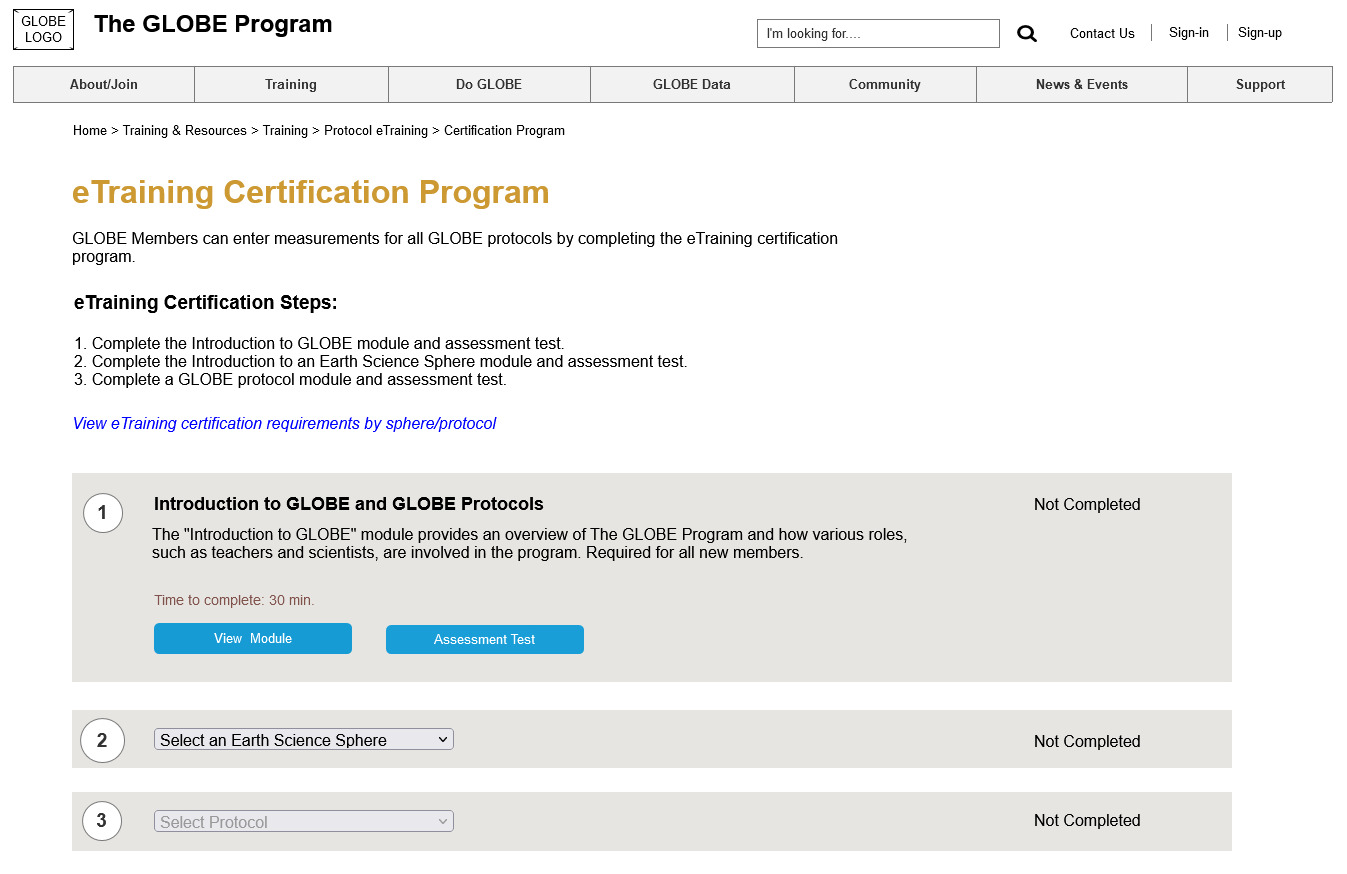 Step 1:
Complete Introduction to GLOBE Protocols Module.
Improved eTraining Protocol Certification Process
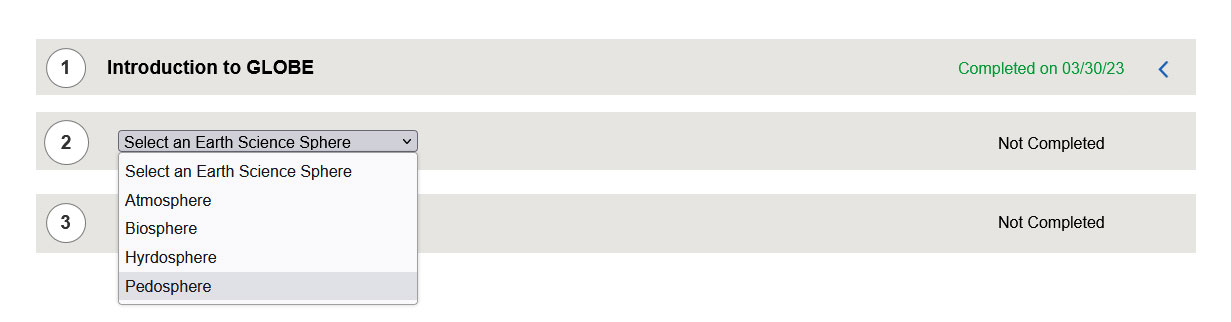 Step 2: Select a Sphere
Improved eTraining Protocol Certification Process
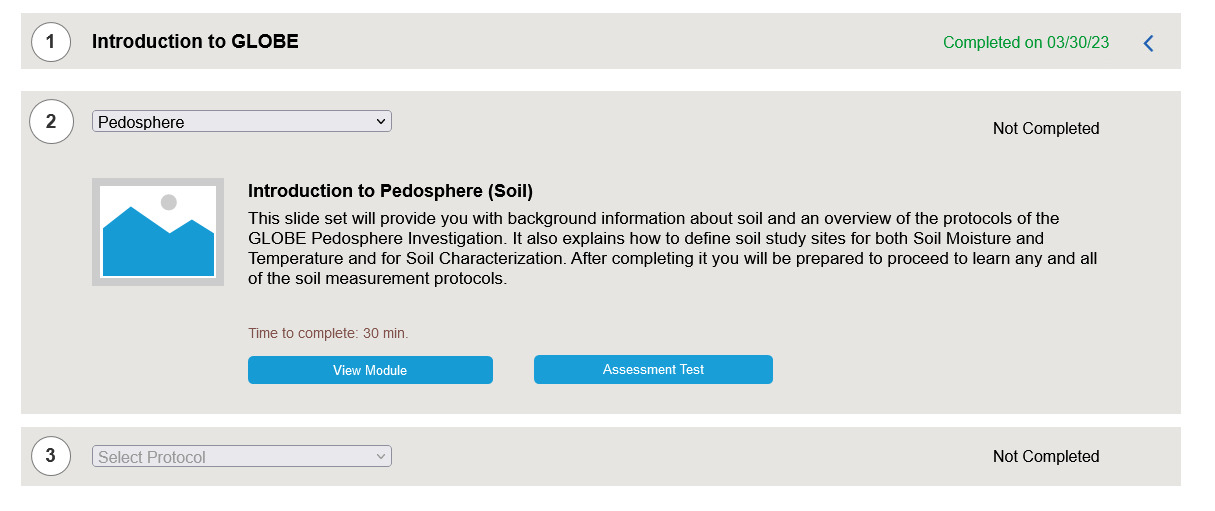 Step 2:
Complete the Introduction module of the selected sphere.
Improved eTraining Protocol Certification Process
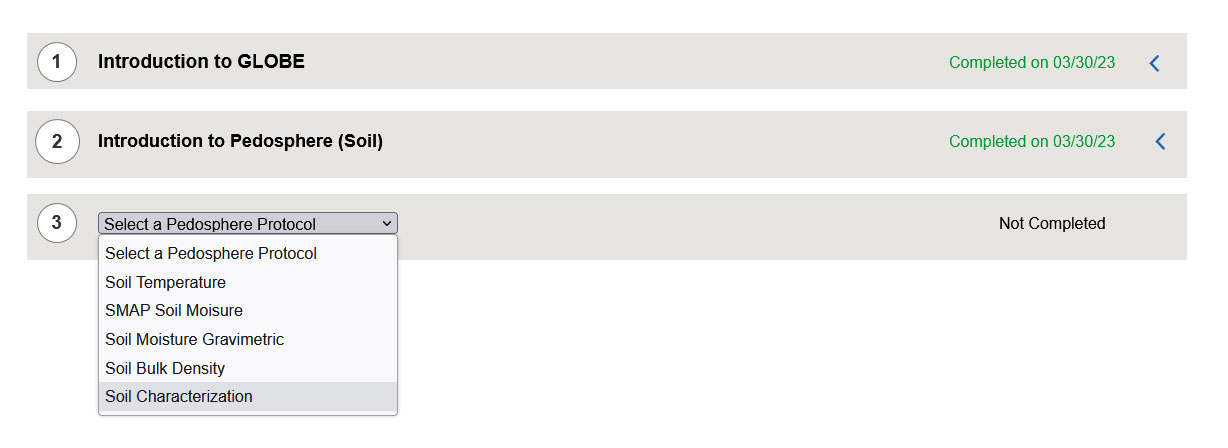 Step 3:
Select a protocol under the sphere selected.
Improved eTraining Protocol Certification Process
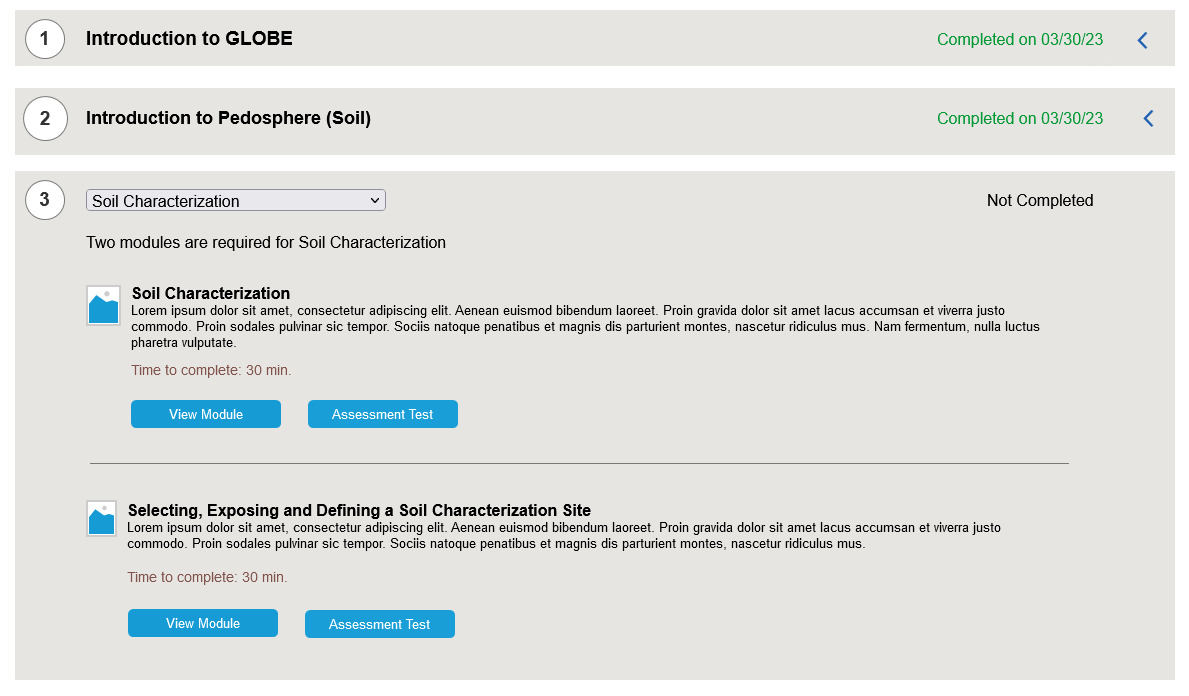 Step 3:
Complete the required protocol modules
GLOBE Observer Recent Enhancements
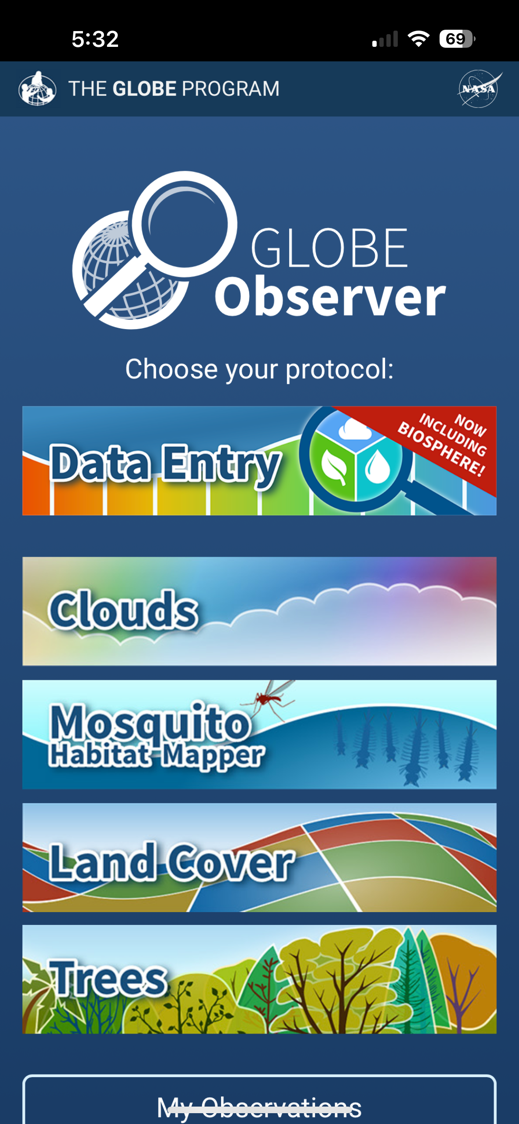 Biosphere Protocols Now on the GLOBE Observer Data Entry App
The latest update to the GLOBE Observer app includes all Biosphere, Atmosphere & Hydrosphere protocols for trained users
All trained Educators and their Student accounts can access Data Entry.
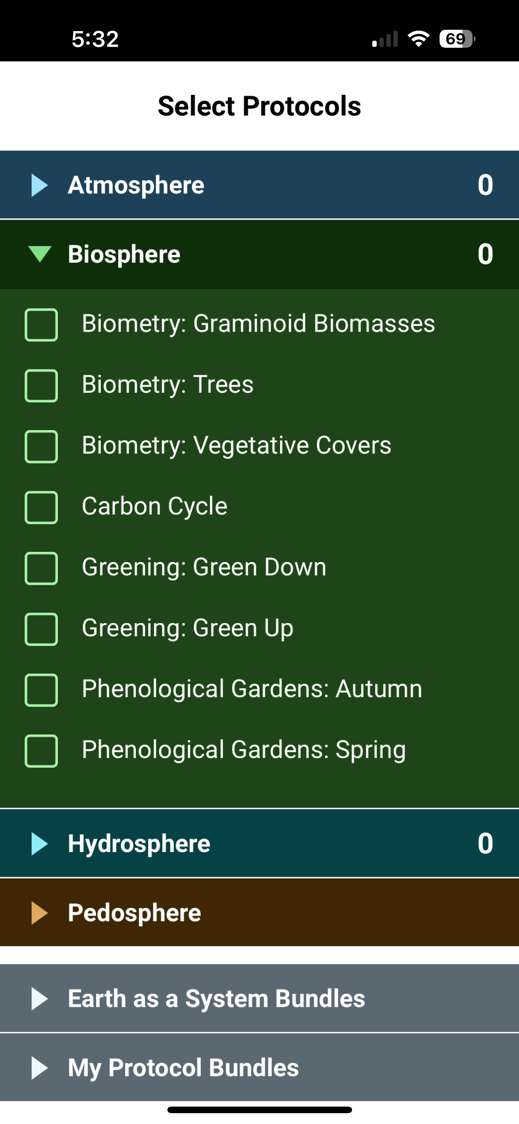 All biosphere protocols are available
Note we isolated sub protocols from each other, so you can choose which you want to do
Biometry you can choose 1, 2 or all 3 options
You can choose Green Up or Green Down (not the generic Greenings)
You can choose Phen Gardens Autumn or Spring
You can combine them with any of the other protocols
You can use the “Earth as a System Bundles” to automatically choose a set of protocols
Biosphere Protocols in GLOBE Observer
All site setup features are available to setup a site separately, or while entering data for the first time
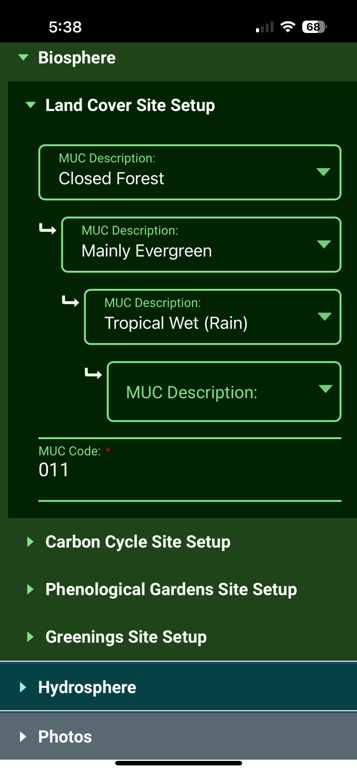 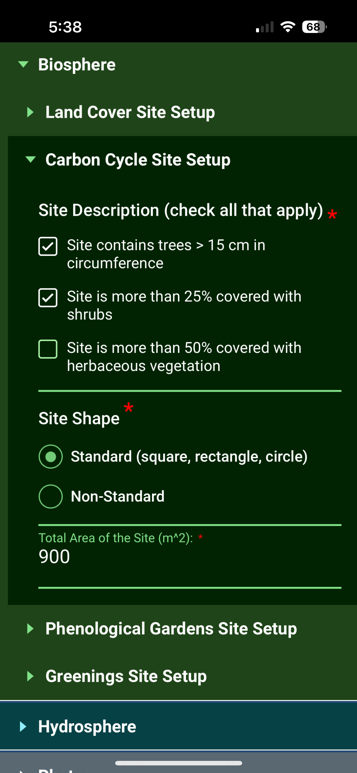 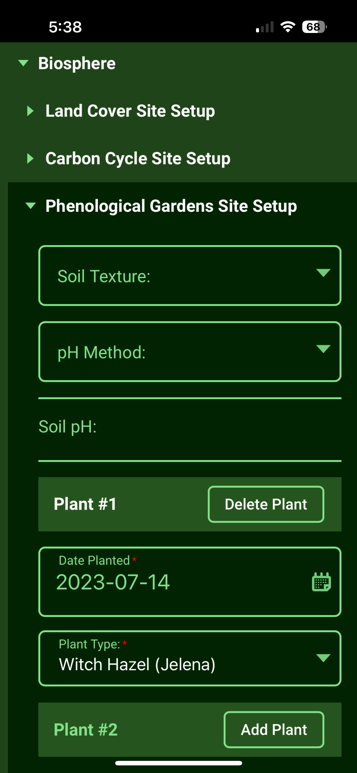 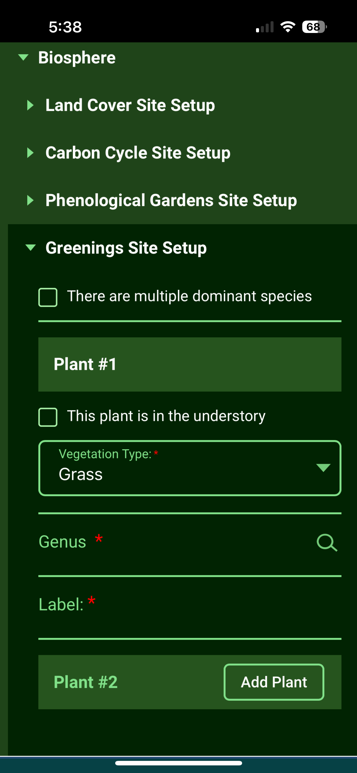 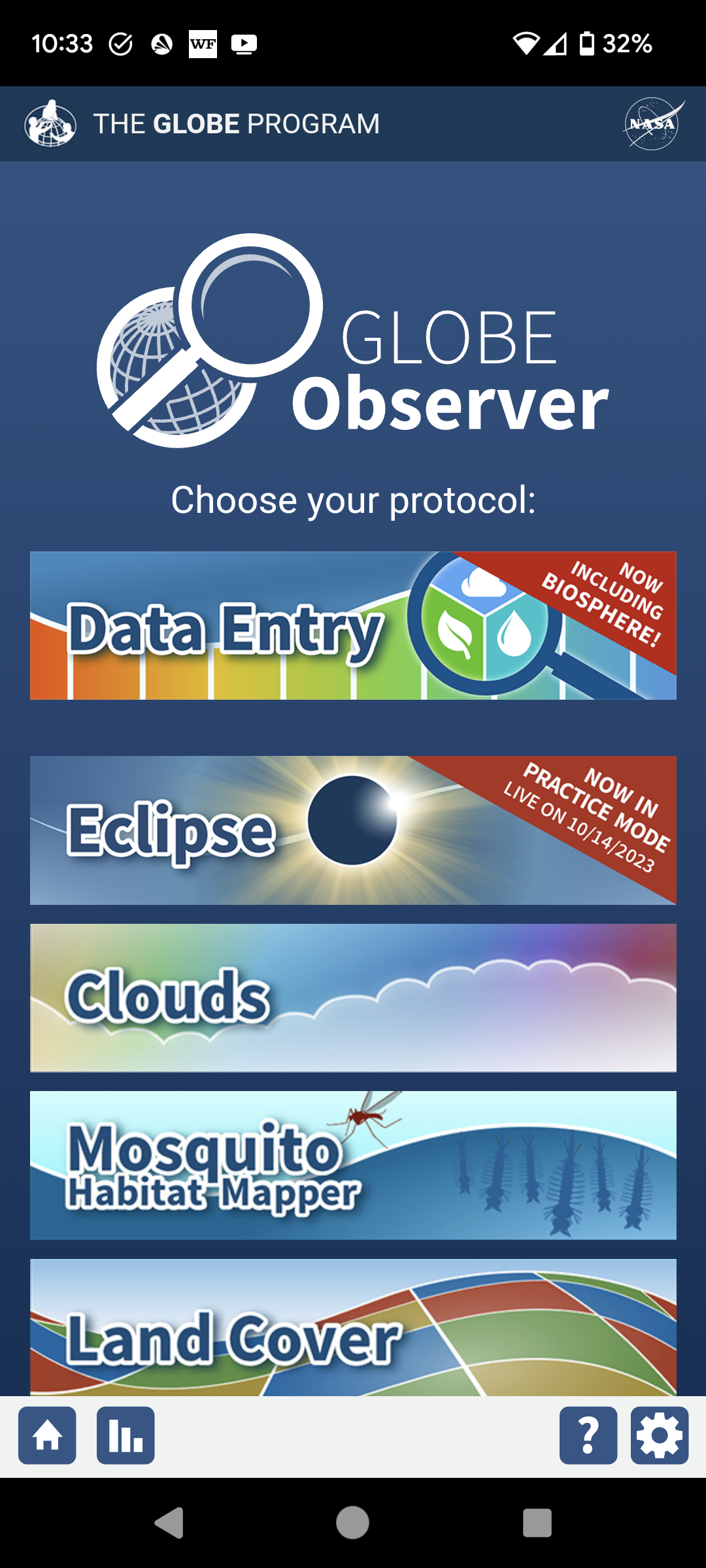 Eclipse App Added to GLOBE Observer App for 2023 and 2024 Eclipses
North and South American Regions Only
Landcover - Extra photos
Inspired by Eyes on Ice requirements
Added a capability to add additional photos during land cover protocol to capture things of interest 
Up to four additional photos
Awards and Recognition
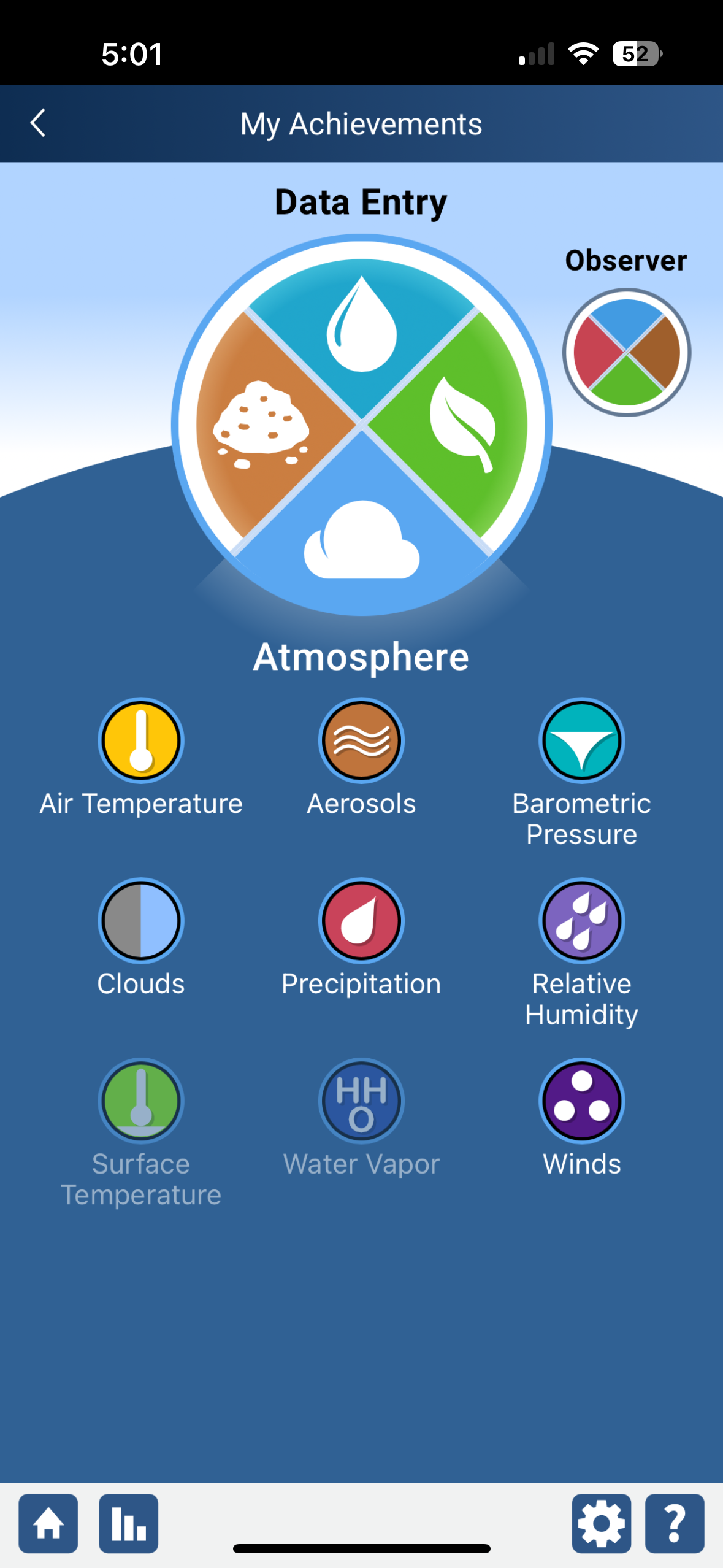 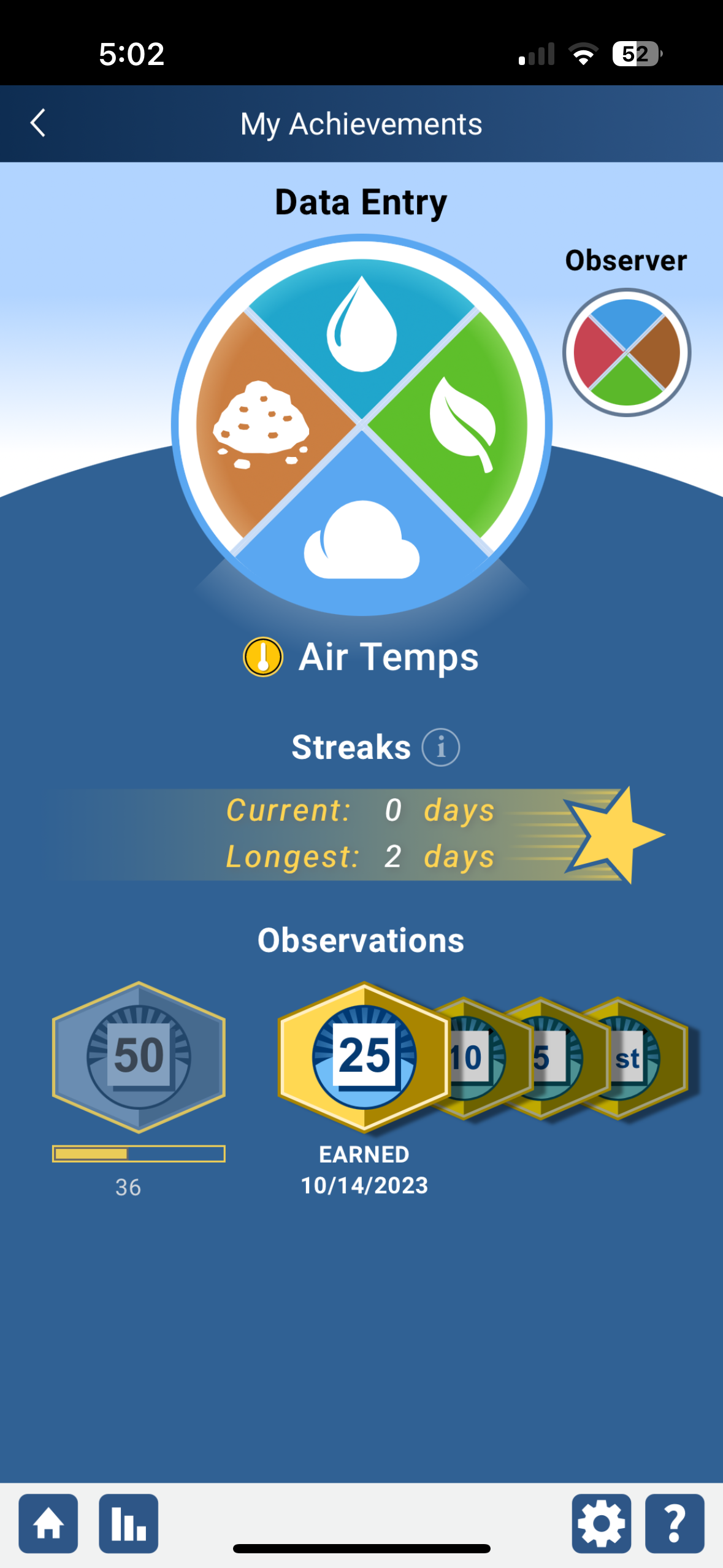 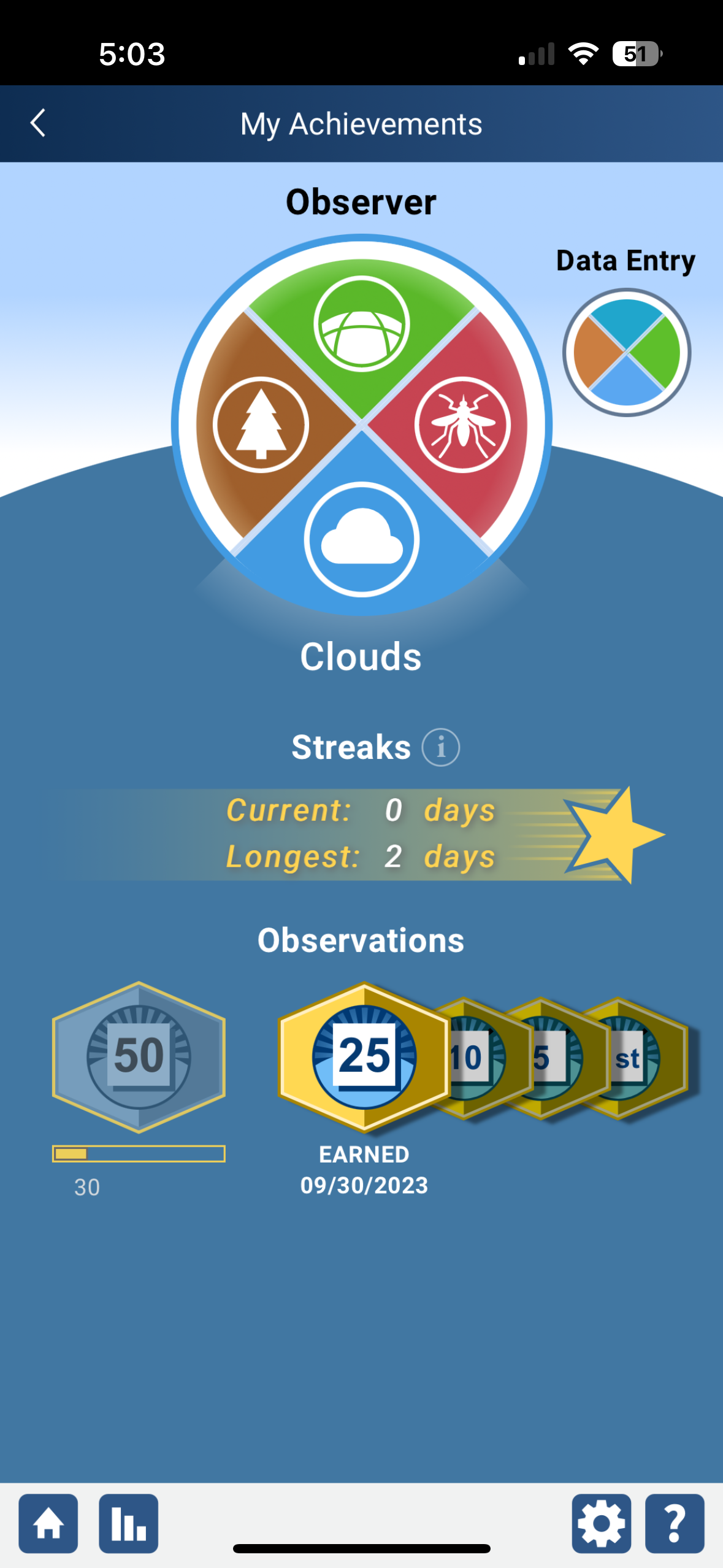 Add improved awards and recognition to GLOBE Observer for all users
Investigating opportunities to support 
First time measurements
Streaks
Milestone measurements (5, 10, 25, 50 etc)
Email generated congratulating the user (you can opt-out if desired)
Request a geofence project
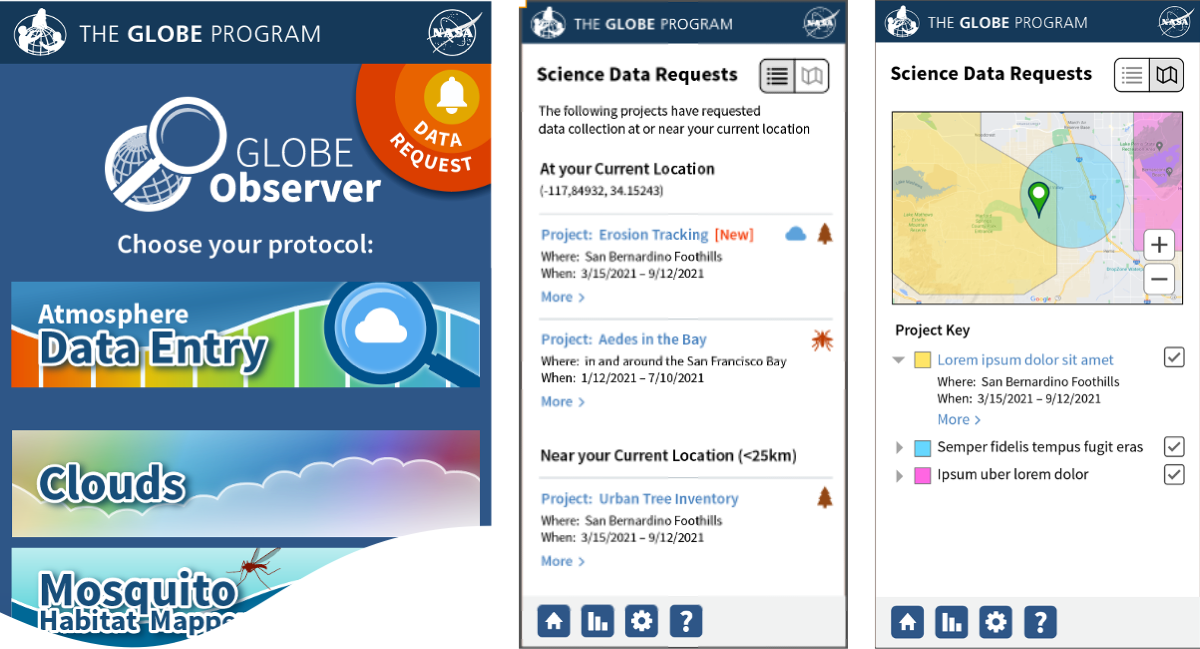 Allow users to submit a request for data collection
Submit project information and goals
Select the area for data collection
All requests are reviewed
If approved
Any user who is near the area of interest will see a bell icon informing them to collect data for the location and time period requested.
Information for all projects will be visible
Planned Enhancements for 2024
Upgrade Content Management System (Liferay) to the latest version (7.4)
Improved page and content management tools.
More stable version of Liferay.
Better supported.
Minimal enhancements during this time
Adding Pedosphere protocols to GLOBE Observer
Completing the full set of GLOBE protocols by adding the Pedosphere protocols to GLOBE Observer
Once completed, all protocols will be available through the GLOBE Observer app and new GLOBE Observer desktop forms (dataentry.globe.gov).
Will switch to a major app update (coding behind the scenes) once pedosphere is complete.
End of enhancements and changes
Questions?
Country Coordinator and US Partner Management Tools Review
Impact & Metrics
https://www.globe.gov/about/impact-and-metrics
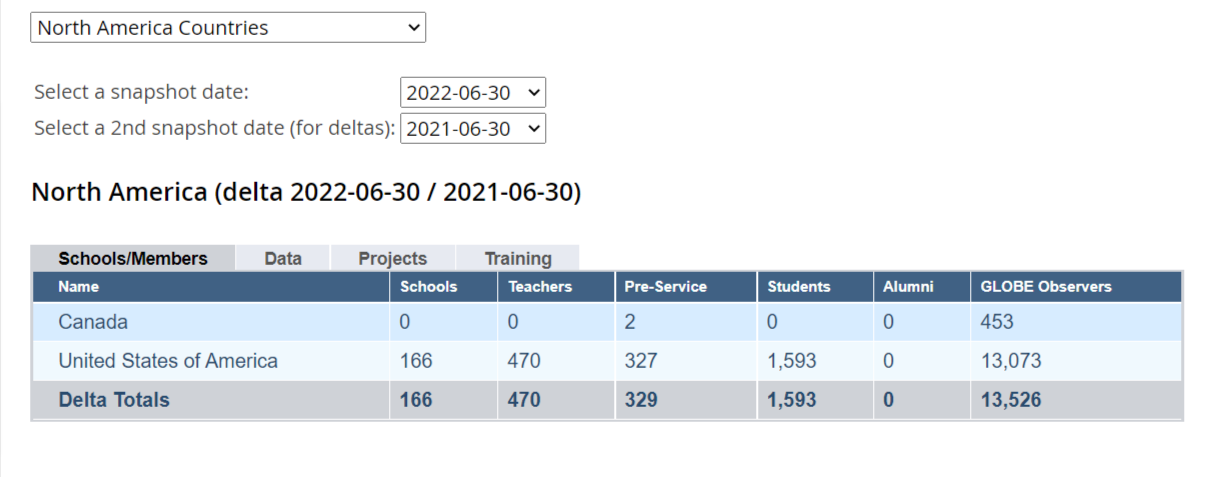 You can enter 2 dates to see change over time
To:
From:
Dashboards
Your Dashboards and management tools are on the left side menu under this tool:
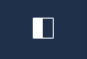 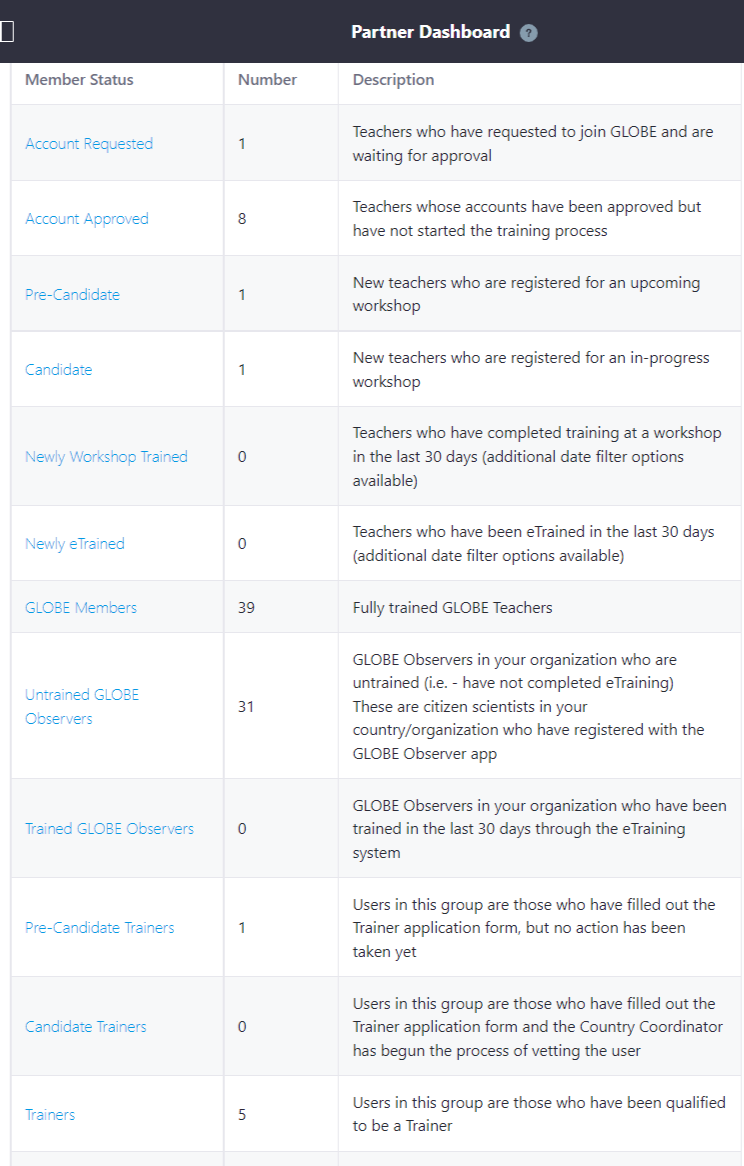 Partner Dashboard
See everyone who has an account in your country
Check Account Requested – these are people who have requested to be a GLOBE Teacher in your country
Your trained GLOBE Members
Pre-Candidate and Candidate Trainers indicate people who are in the process of becoming GLOBE Trainers
Trainer Dashboard (CCs only)
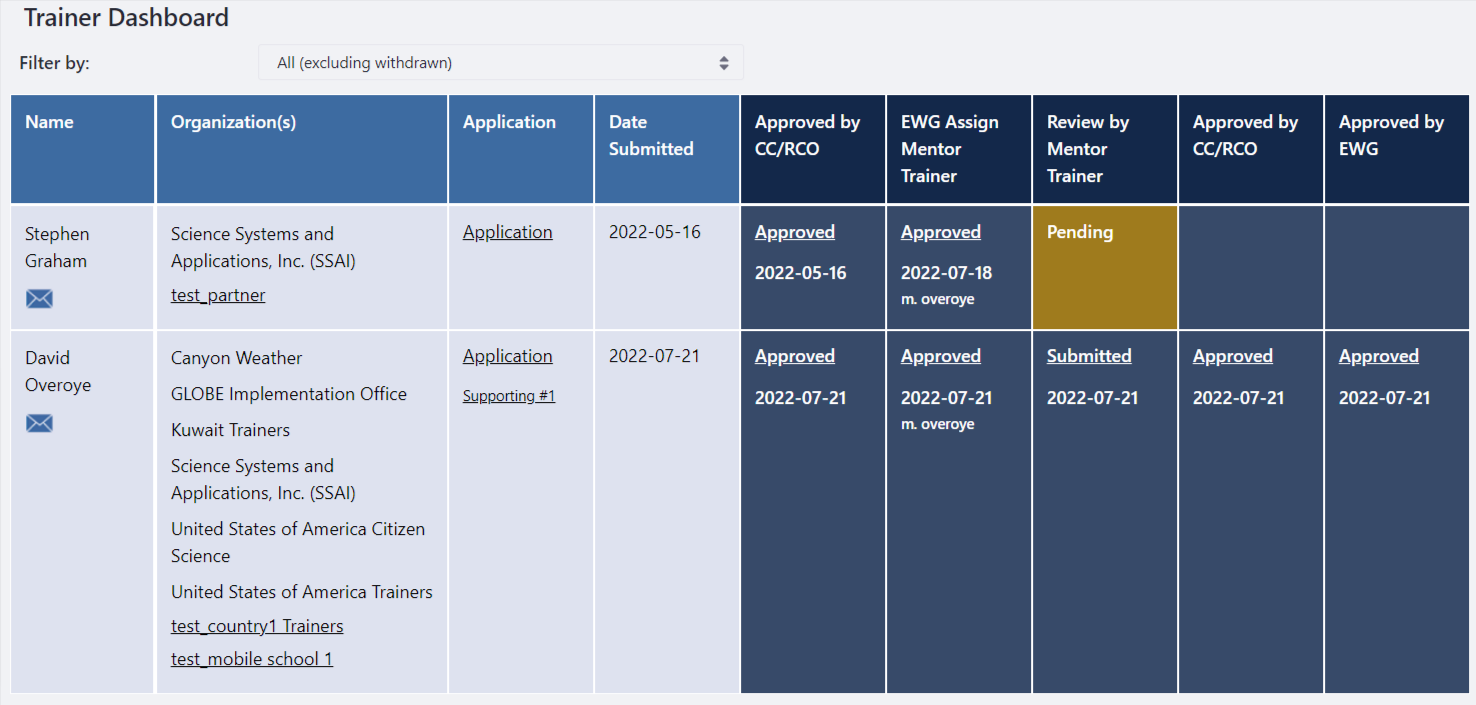 See everyone in your country who has applied to become a GLOBE Trainer or Mentor Trainer. 
Review, approve and check status of all applicants
Workshop Administration
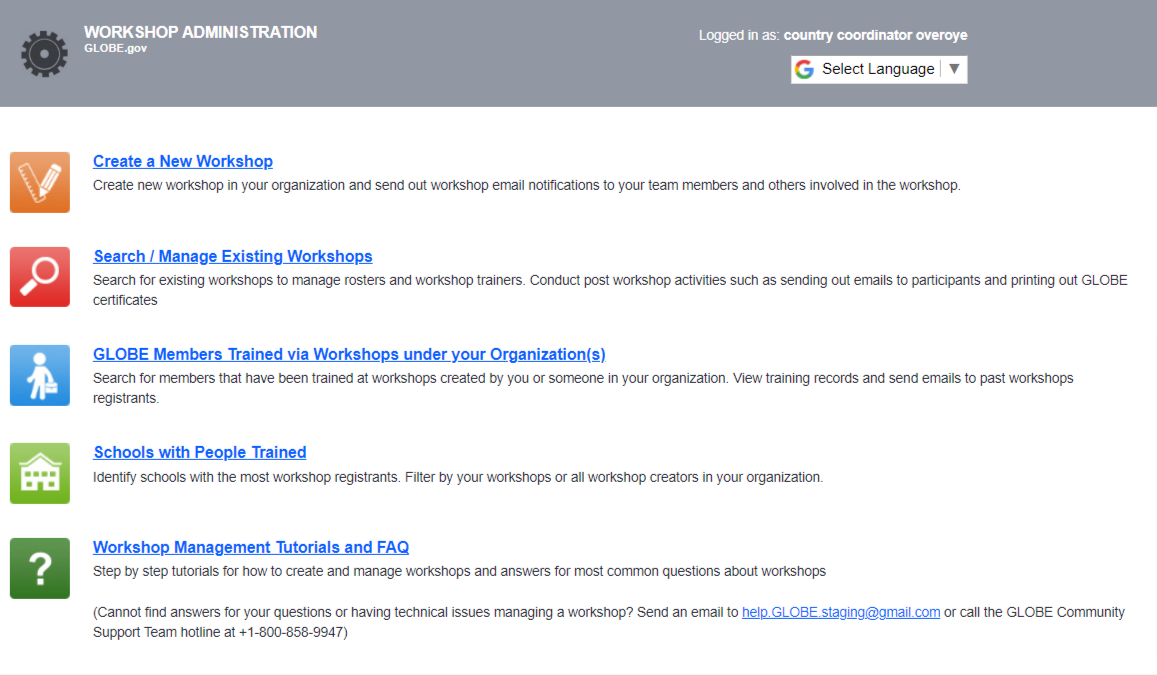 Create new workshops
Search for existing or previous workshops
Find people and schools you’ve trained
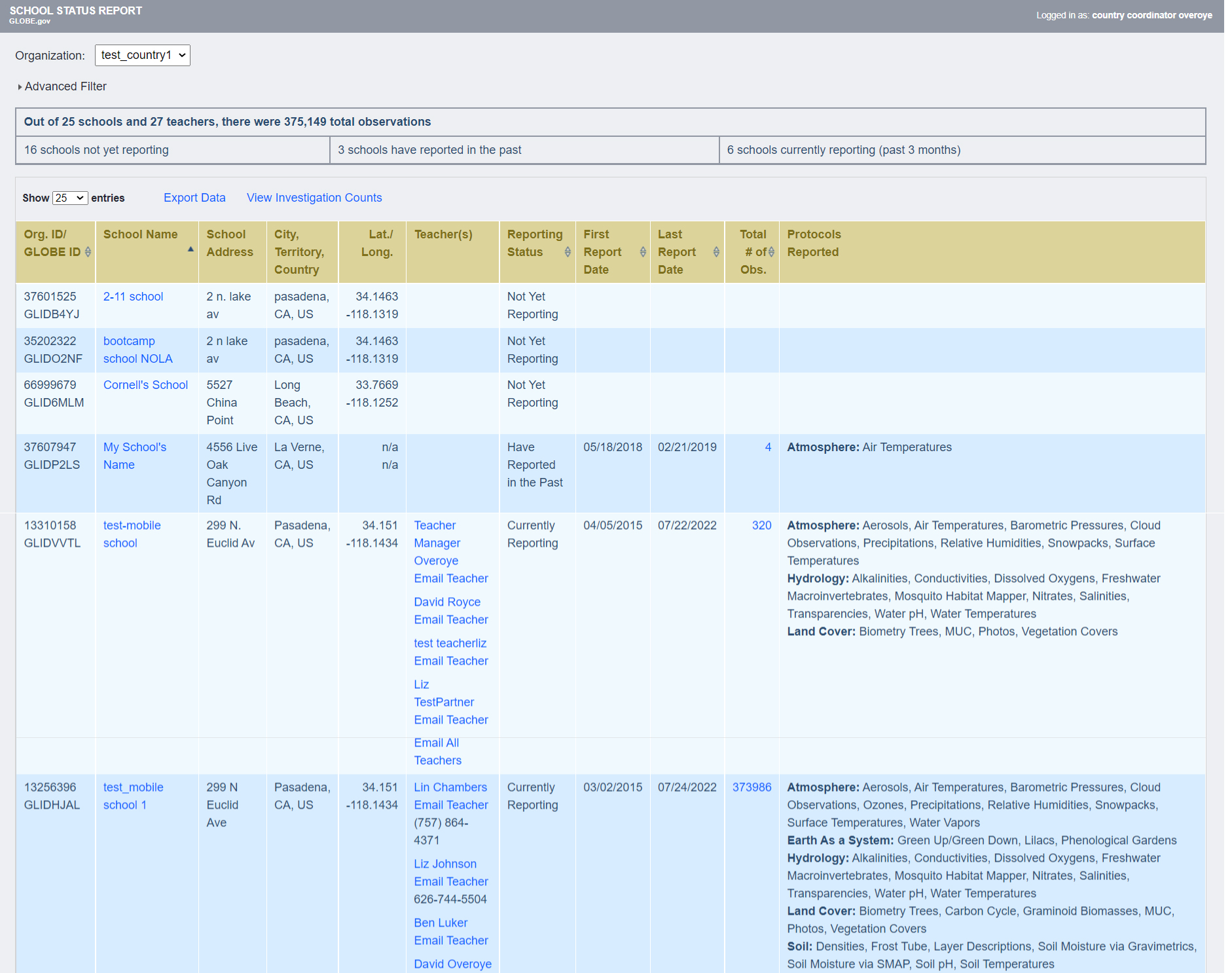 School Status Reports
See the status of each school in your country. 
Reporting Status
Teacher contact information
What protocols are being used
Managing Schools, Users and Country/Partner content
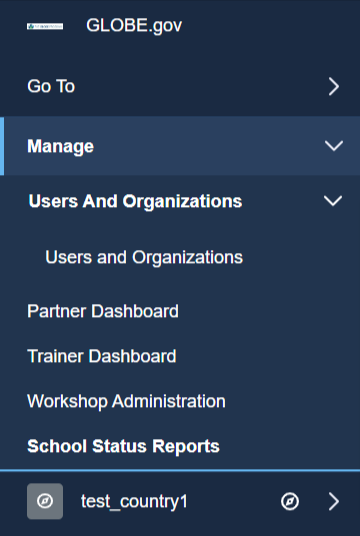 Manage users and schools under the Manage option on the left-hand menu
Managing Schools
Create and Edit the information associated with the schools in your country
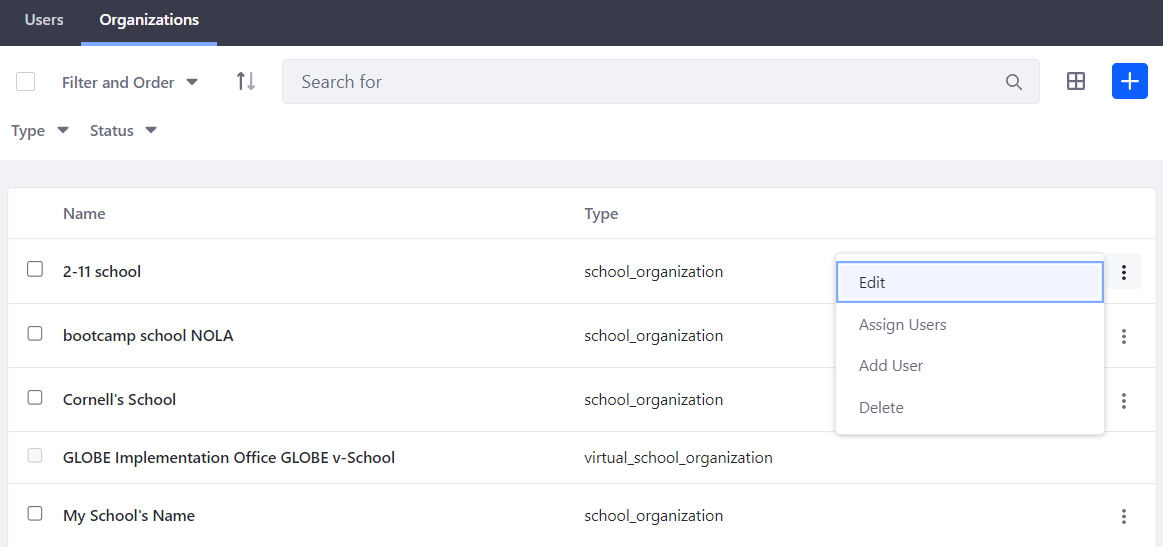 Add a new school
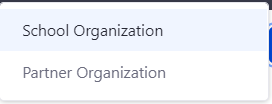 Edit an existing school
Managing Teachers and User Accounts
Create and Edit the information associated with the people in your country
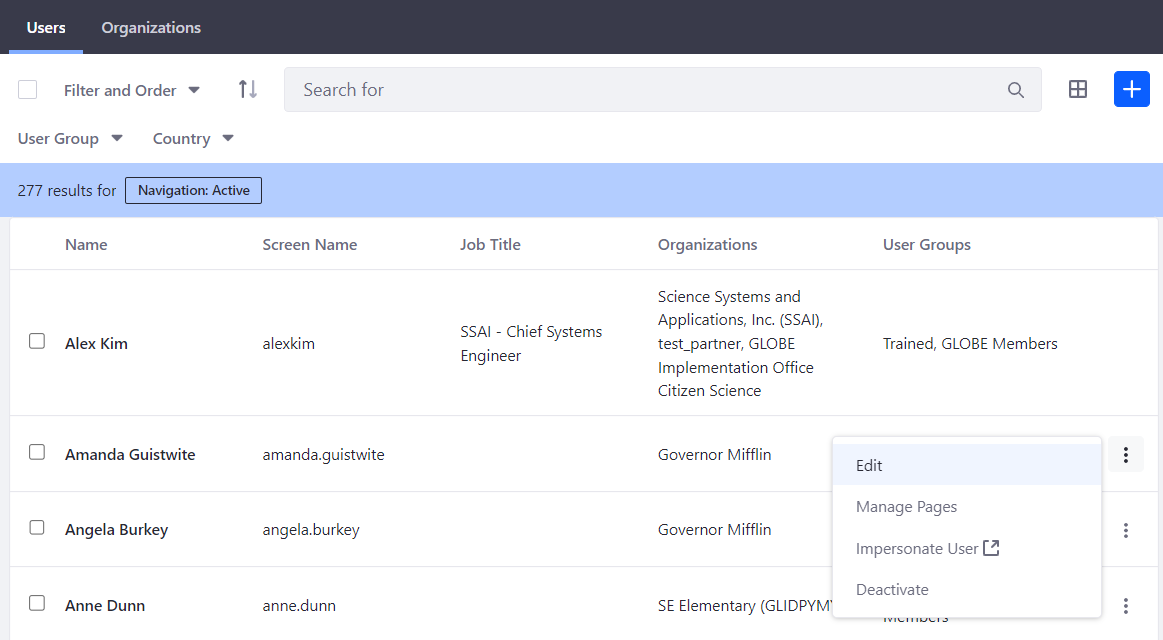 Add a new user
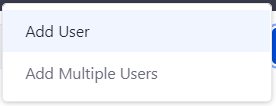 Edit an existing user
Managing Country/Partner content
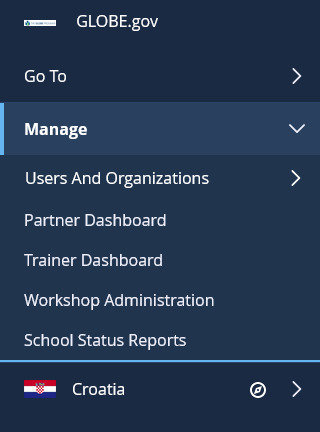 Manage your country/partner page and content by
Go to your country/partner page
Select your country name to see content and page options
Managing Content
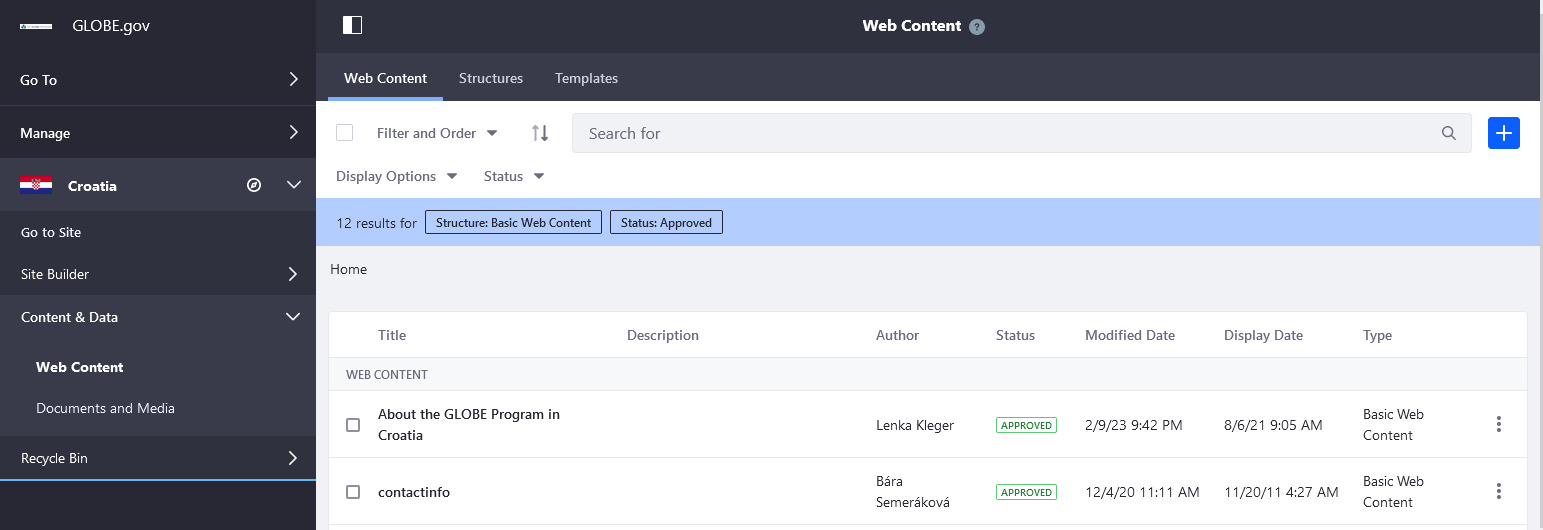 Add News/Events to your page
Go to your country/partner page and select “Web Content”
Managing Content
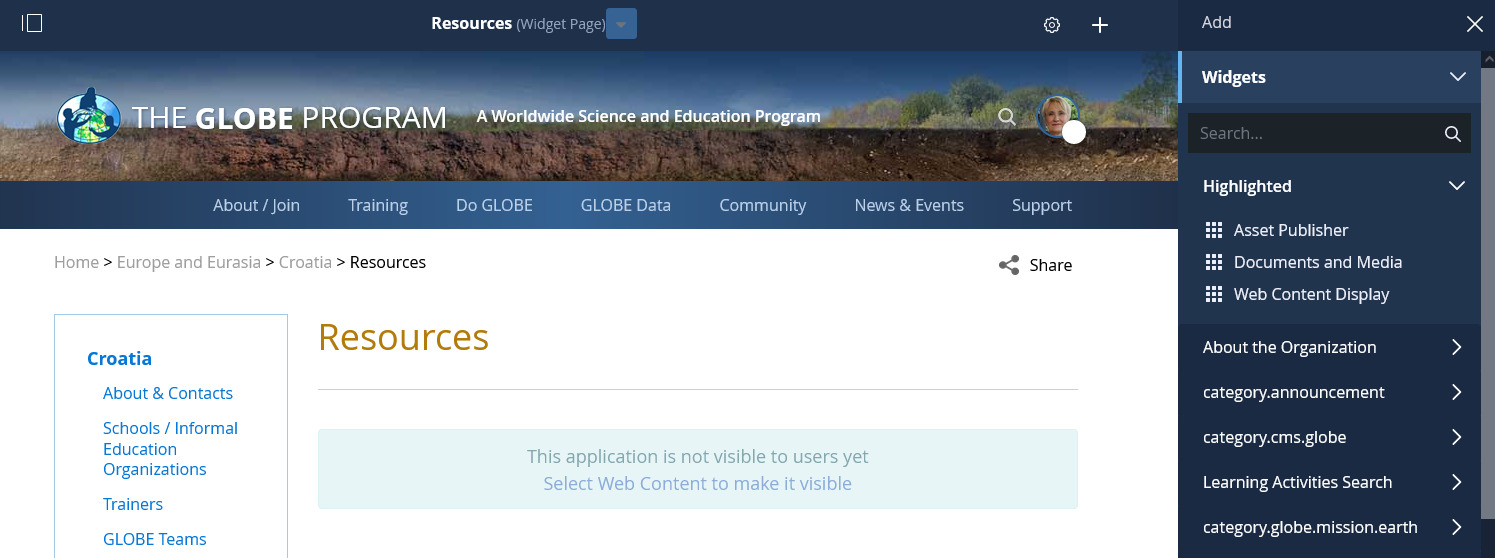 Modify existing Web Content directly on the page
Managing Content
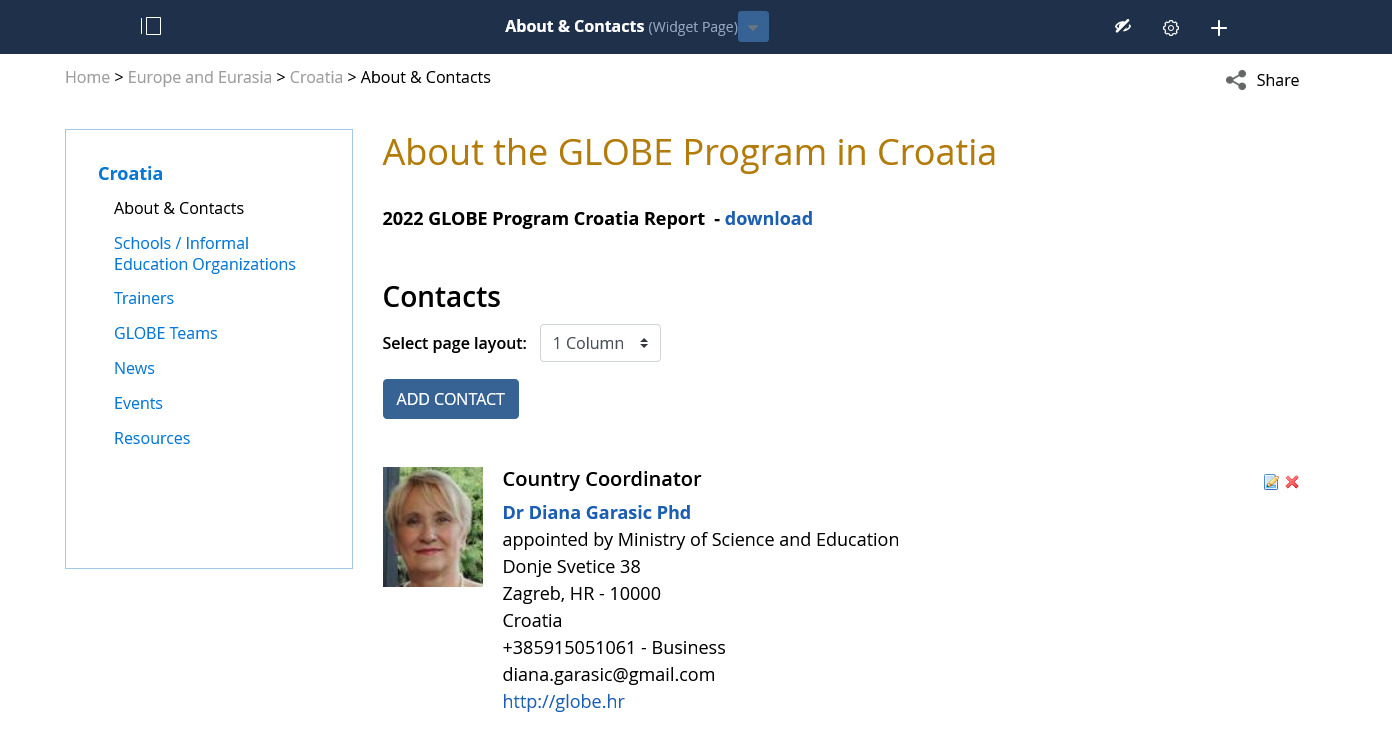 Add your country contacts
Managing Content
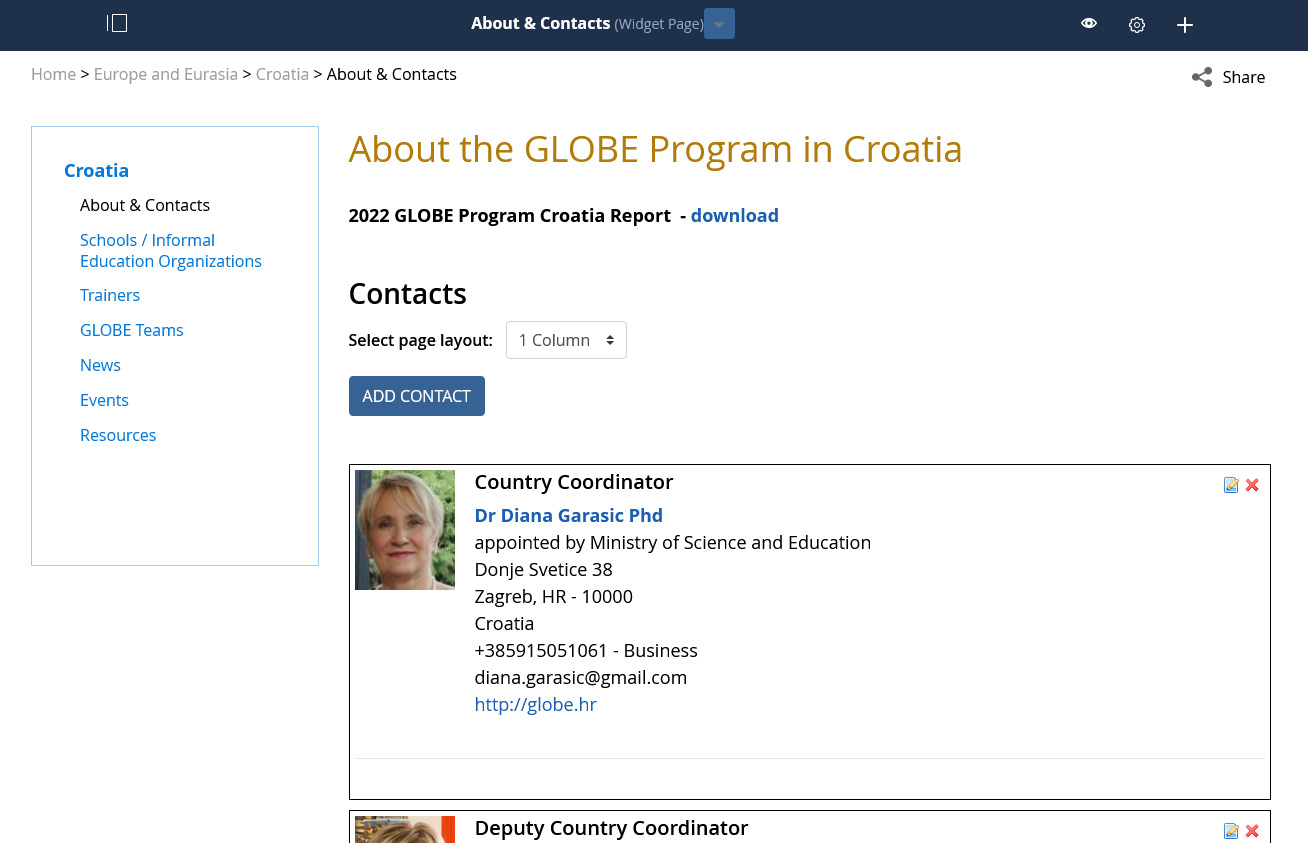 Click eye icon to turn on box to re-order contact list (requires page refresh)
Re-order contact list by dragging box.
Our priorities
We hear from you what is important in your country.  Please tell us what you think would improve things.
Work with your technology working group representative for your region to carry messages and ideas to us.
Tell us what’s working and what you think could be done better – We don’t improve without your input
Questions on anything in the site?
Any areas of the site you want to focus on?
Any suggestions for improvement? 
Any features you find especially useful?
Contact Information
David.overoye@axientcorp.comCornell.lewis@axientcorp.com